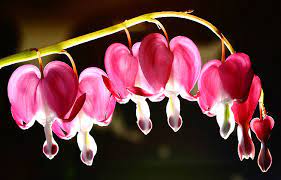 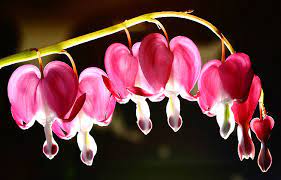 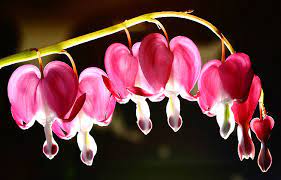 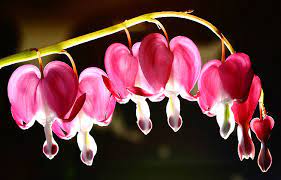 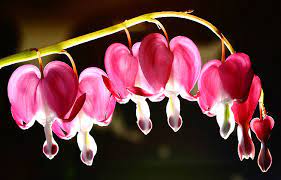 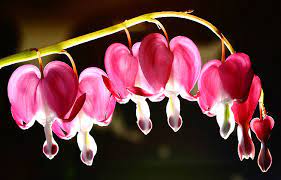 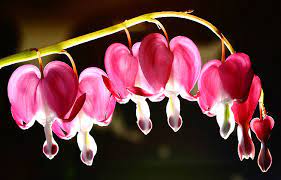 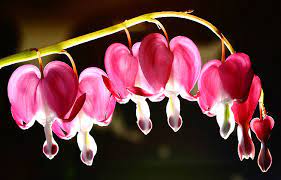 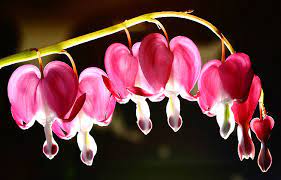 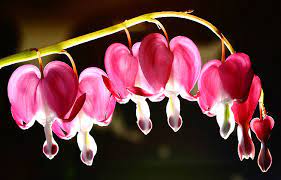 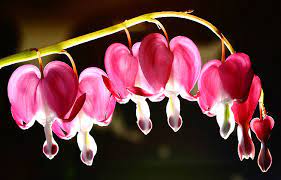 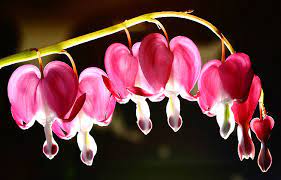 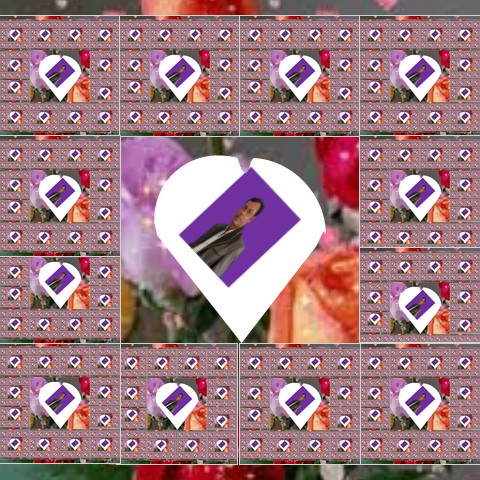 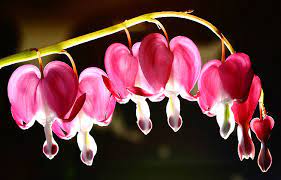 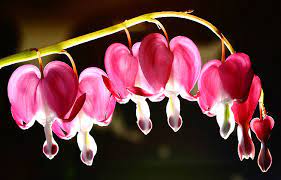 Welcome to the lesson
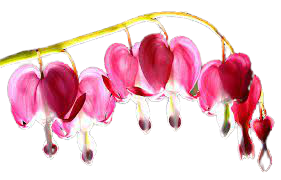 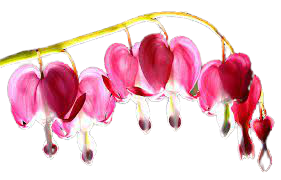 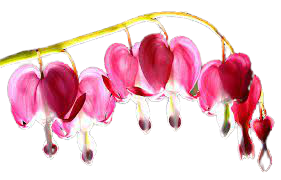 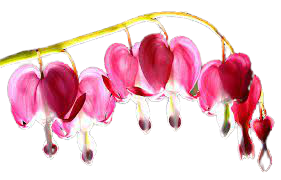 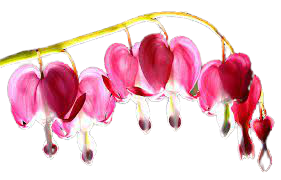 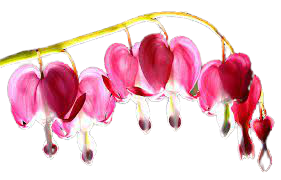 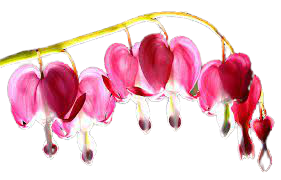 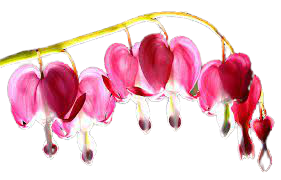 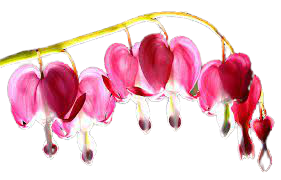 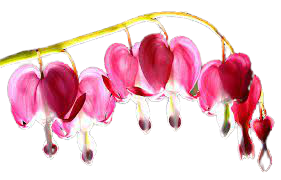 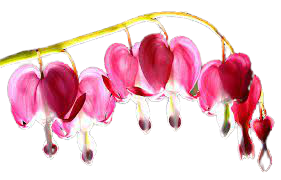 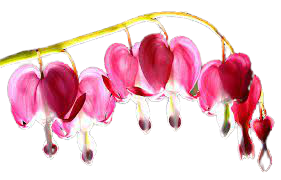 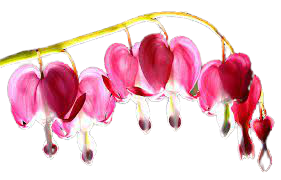 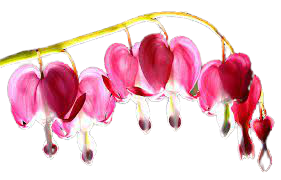 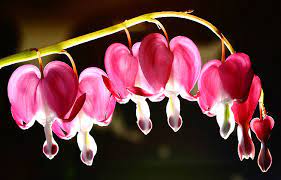 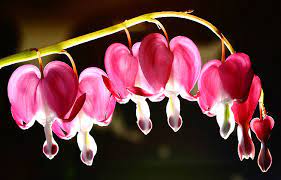 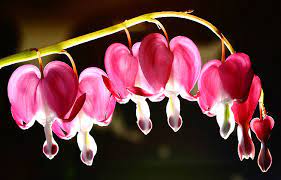 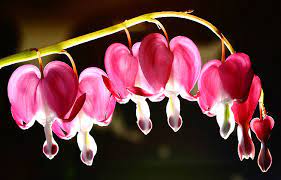 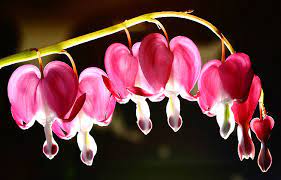 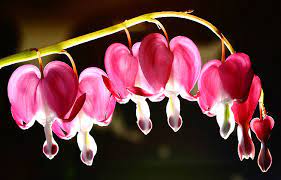 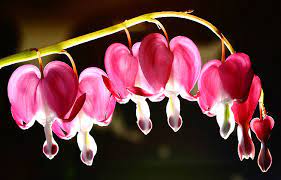 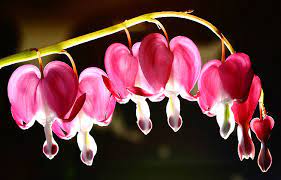 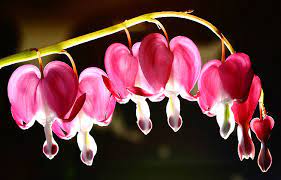 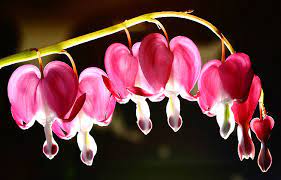 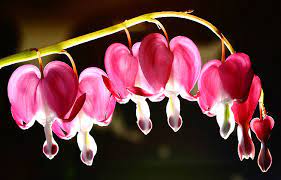 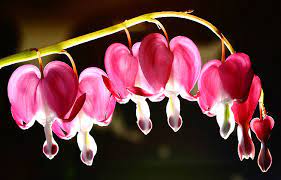 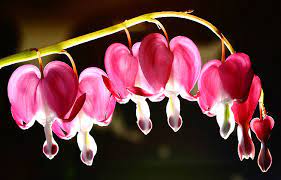 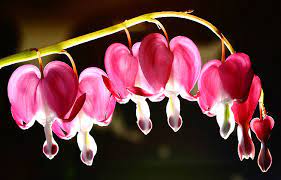 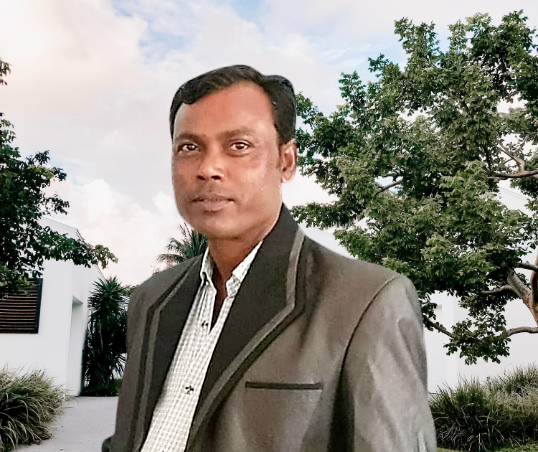 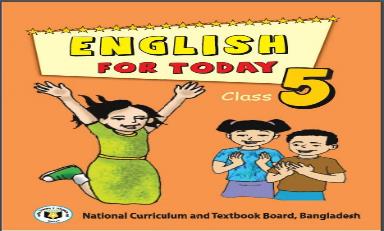 Identity
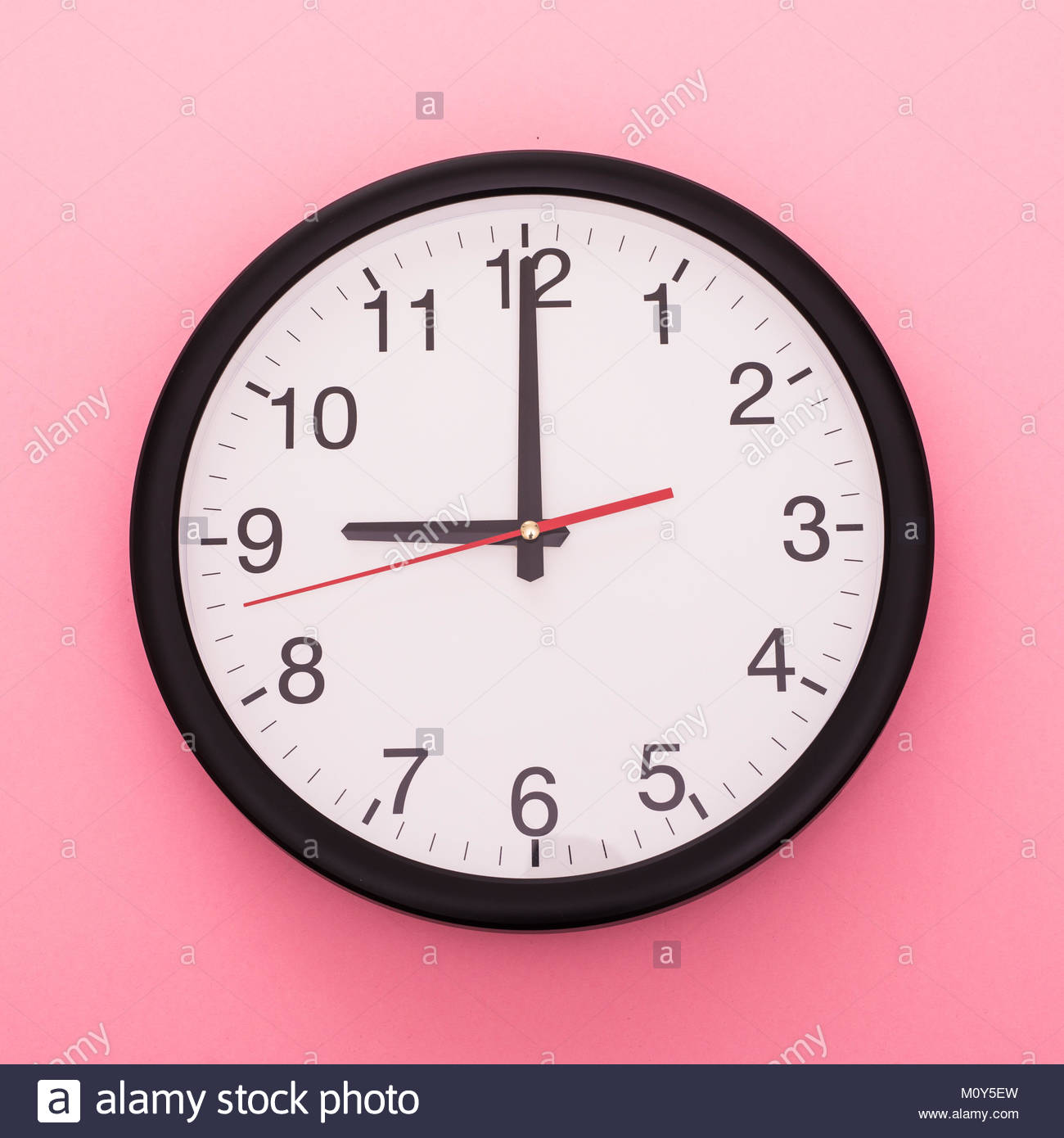 Class :five
Subject:English 
Unit :13
Lesson :one
Time 45 minite
Date:
Name :Ramjan ali
Assistant teacher
Majer gaon gov primary school
Companigonj, Sylhet
Mobail no :01724354399.
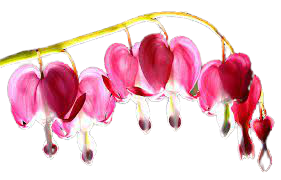 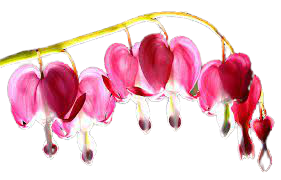 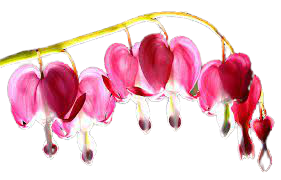 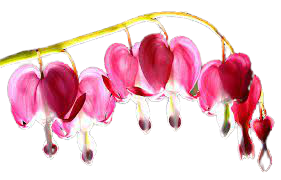 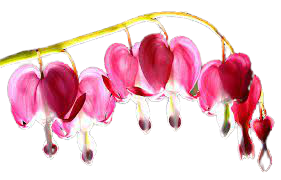 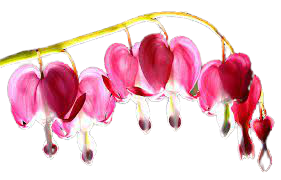 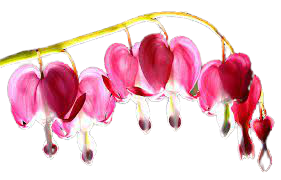 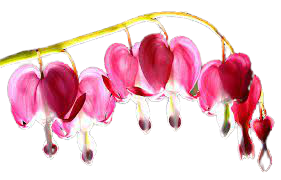 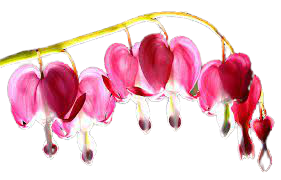 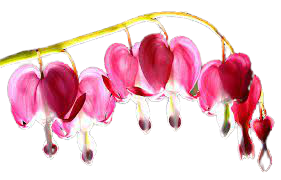 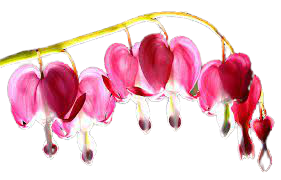 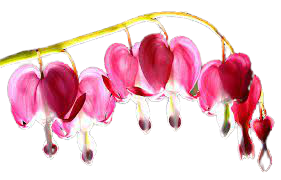 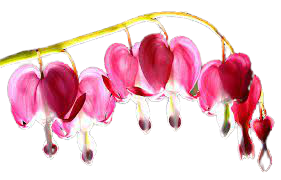 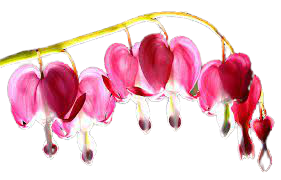 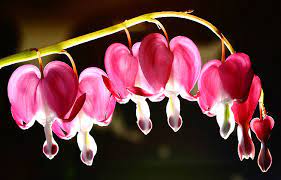 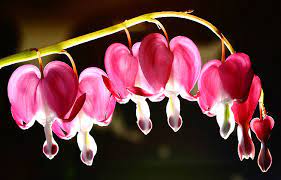 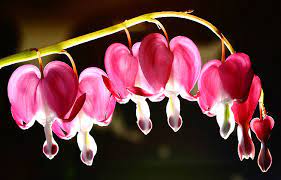 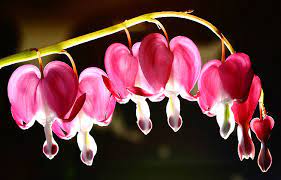 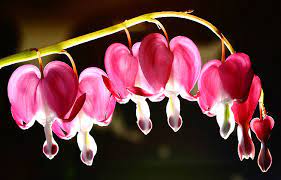 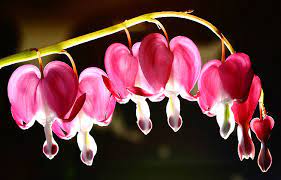 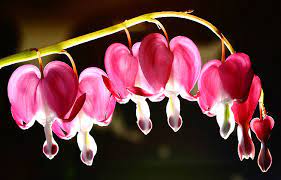 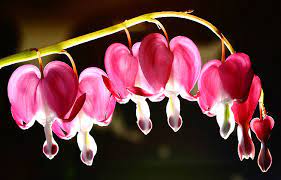 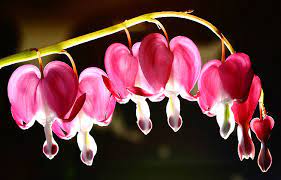 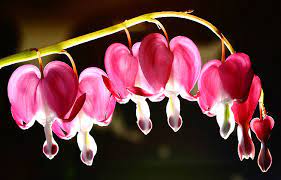 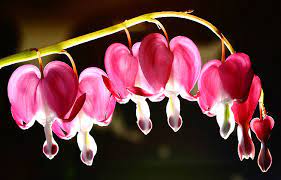 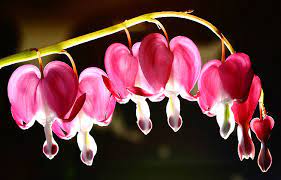 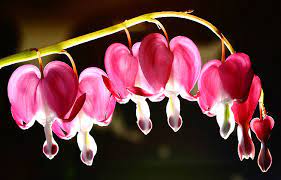 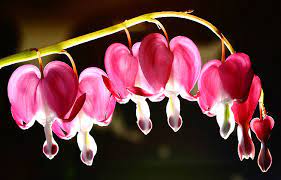 Learning outcomes :
students will be able to
1.3.1 recognize which words in a sentence are stressed.
4.3.1 understand and enjoy simple poems.
4.1.1 To recite poems
5.1.1 To tell the time (hours and                            minutes and mention a.m/p.m half past, quarter past, quarter to etc
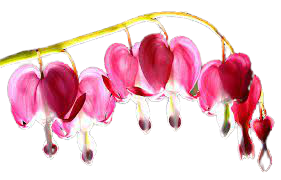 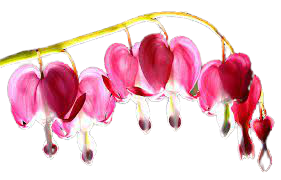 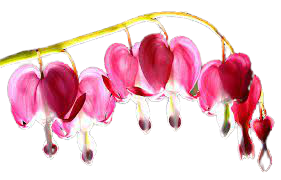 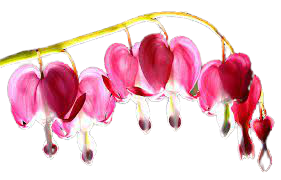 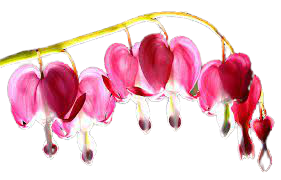 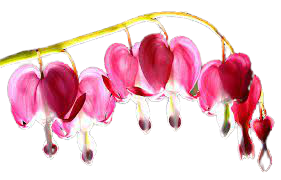 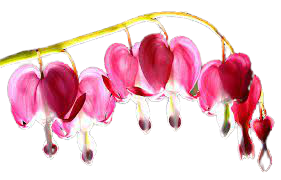 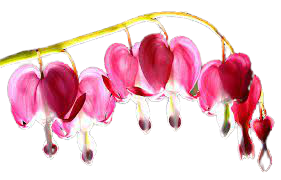 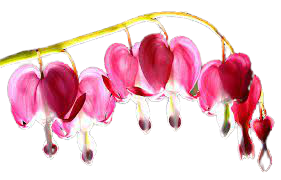 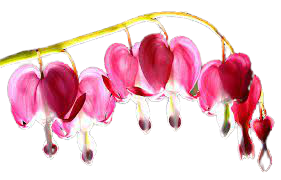 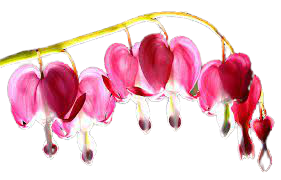 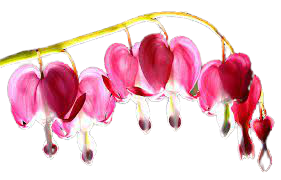 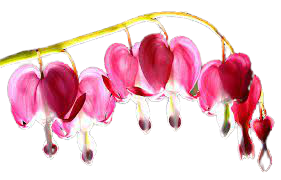 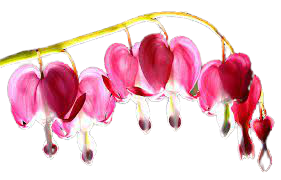 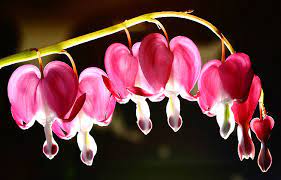 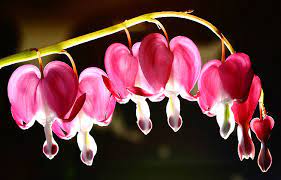 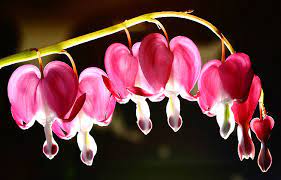 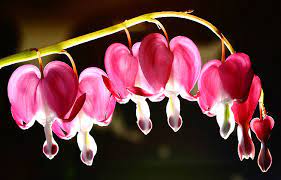 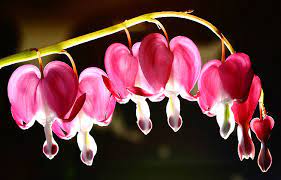 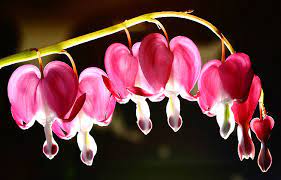 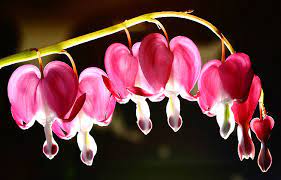 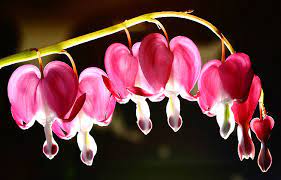 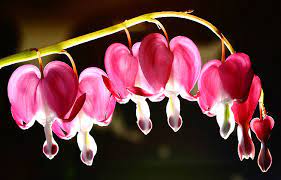 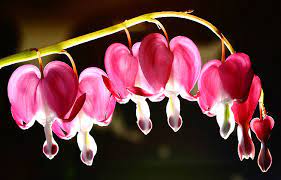 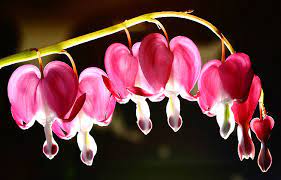 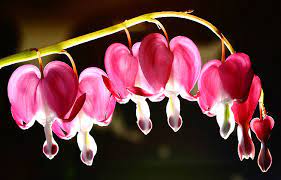 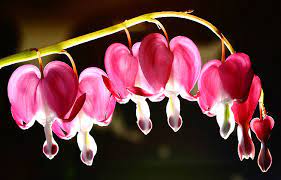 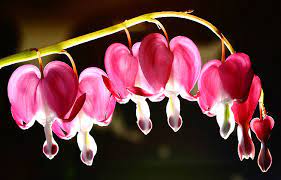 Lets go now a video
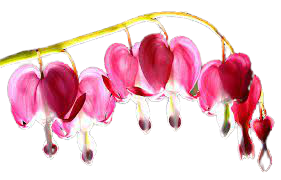 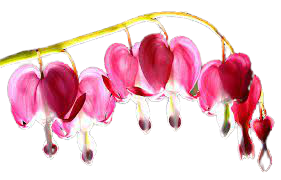 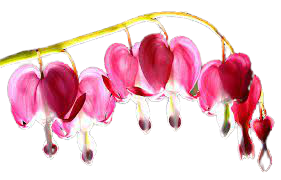 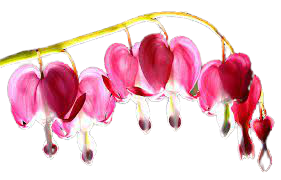 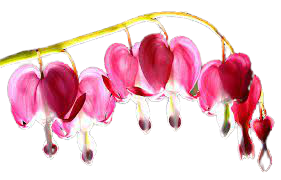 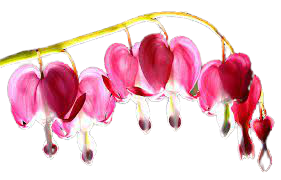 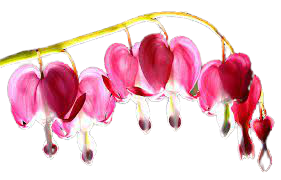 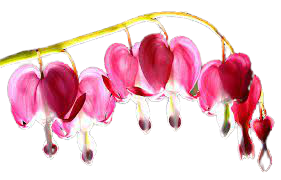 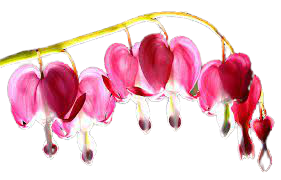 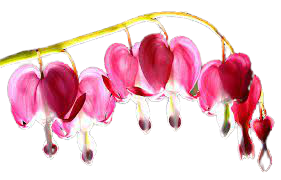 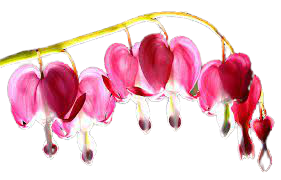 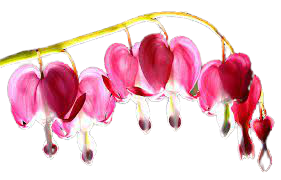 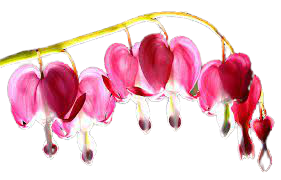 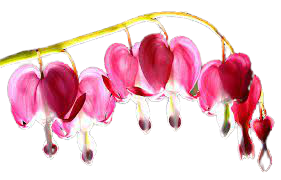 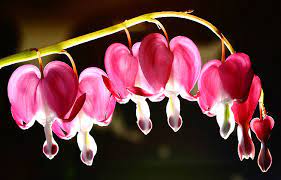 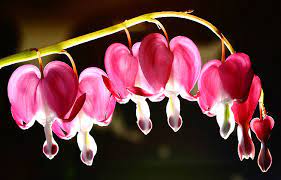 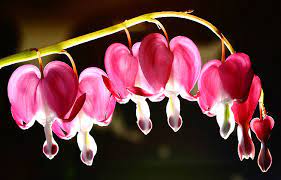 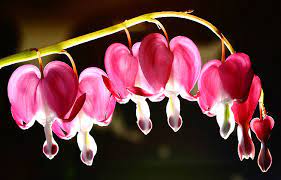 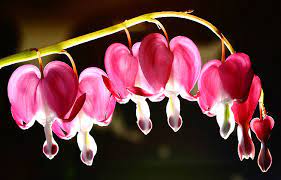 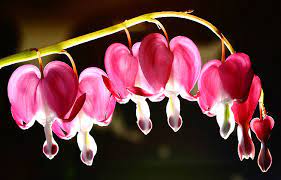 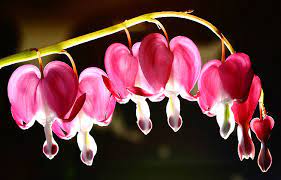 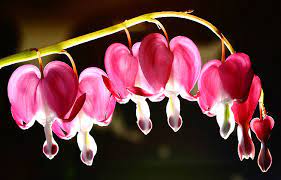 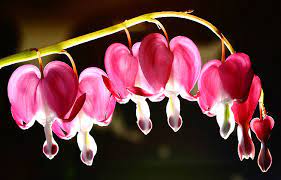 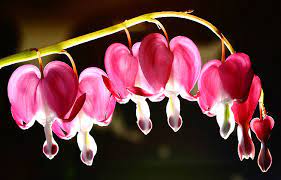 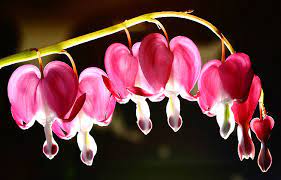 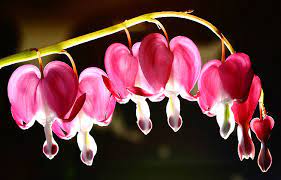 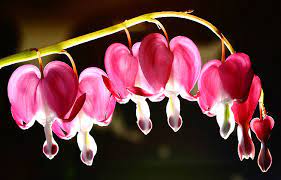 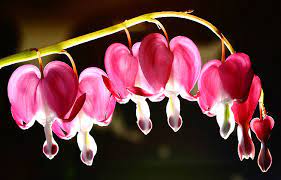 Today we are going to read
Telling the time.
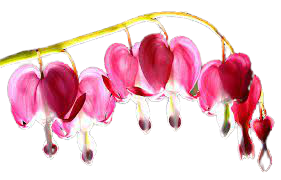 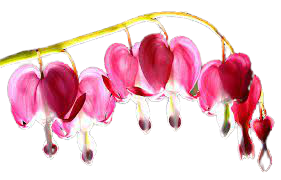 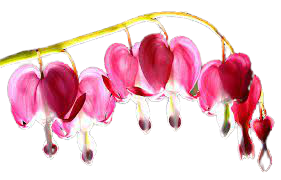 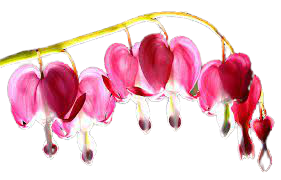 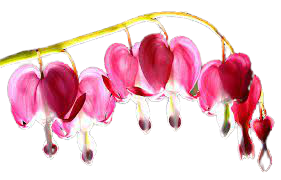 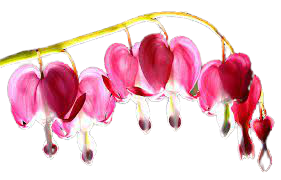 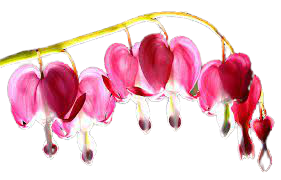 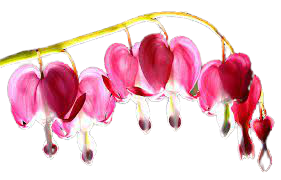 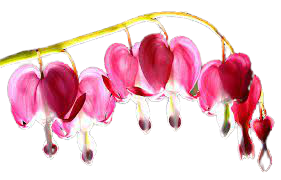 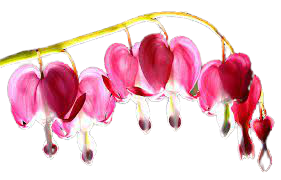 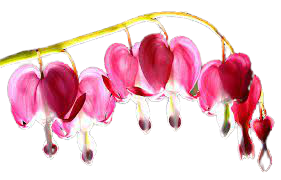 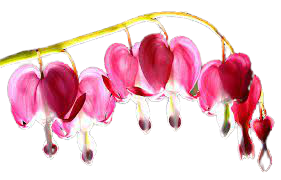 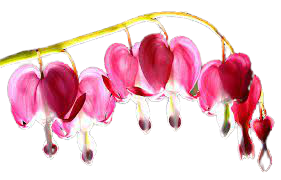 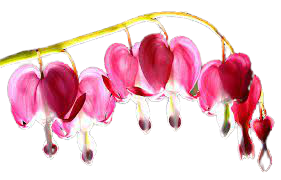 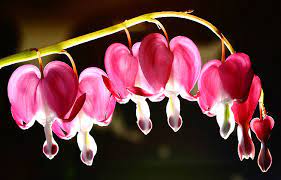 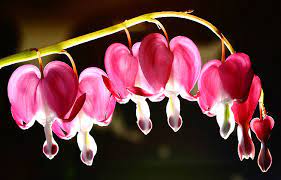 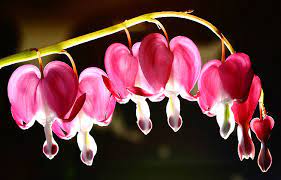 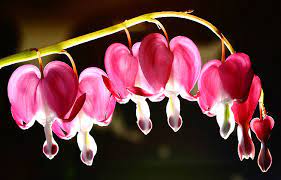 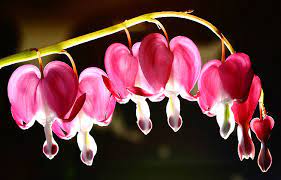 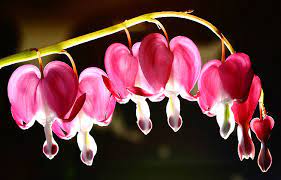 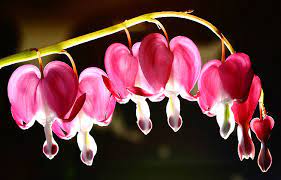 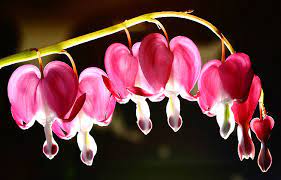 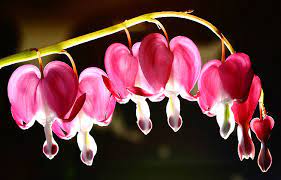 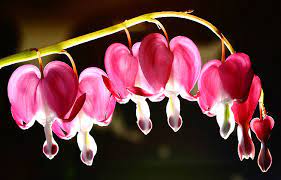 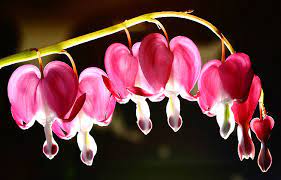 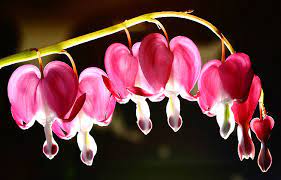 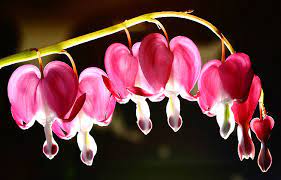 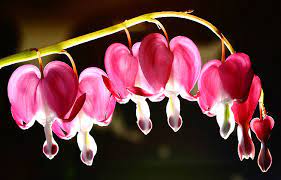 One Day One Word
Our todays one word is
Sentences
Word
Bangla Meaning
Go back to your home.
Go back
ফিরে যাও
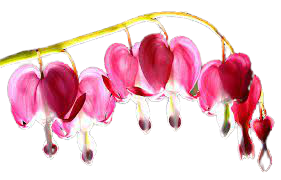 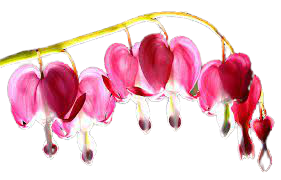 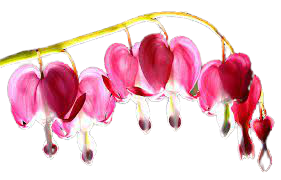 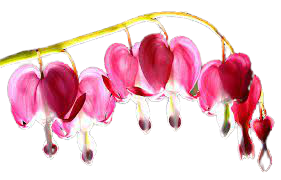 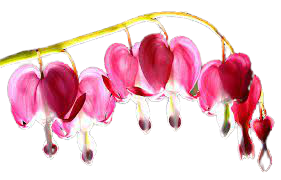 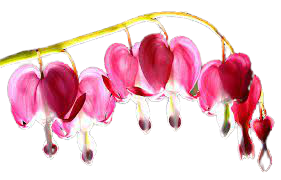 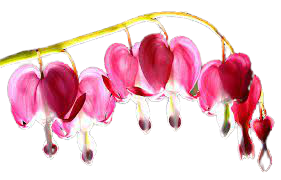 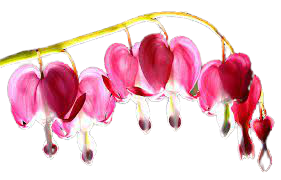 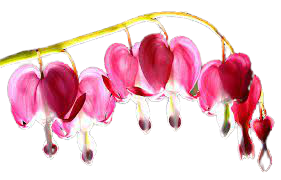 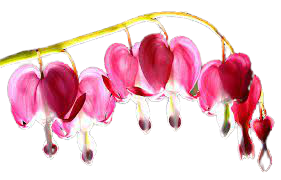 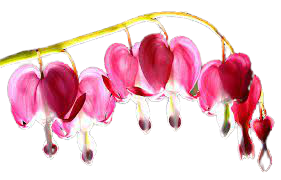 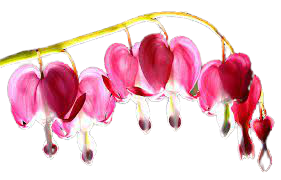 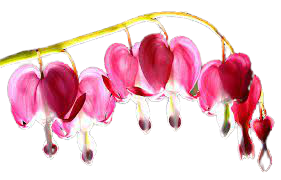 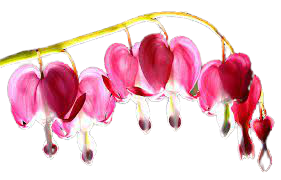 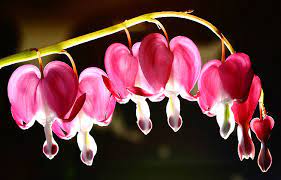 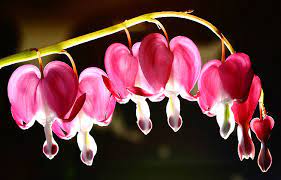 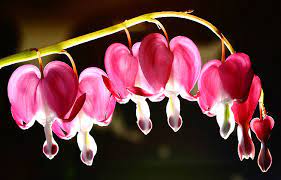 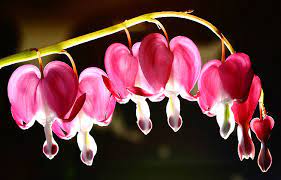 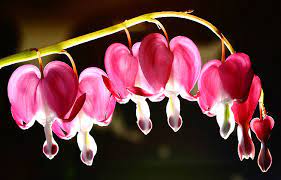 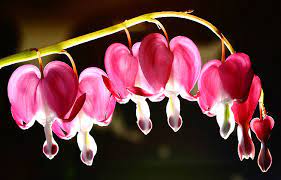 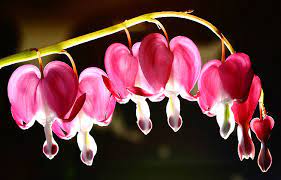 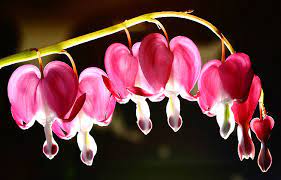 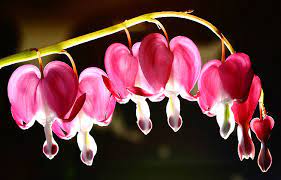 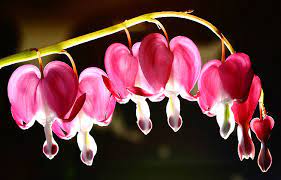 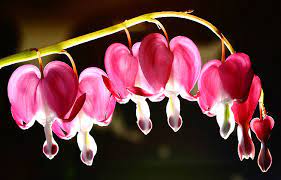 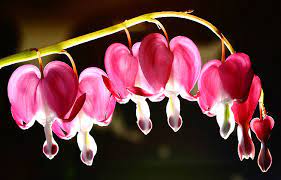 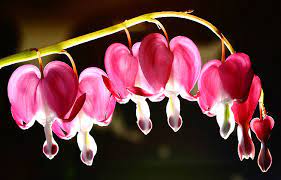 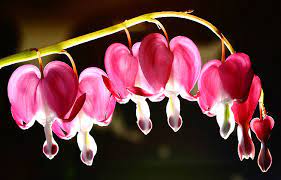 Now, we will disscuss about some new words and try to say word meaniag
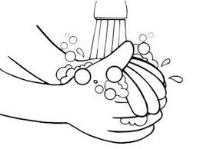 To make something clean using water
Wash
ধৌত করা
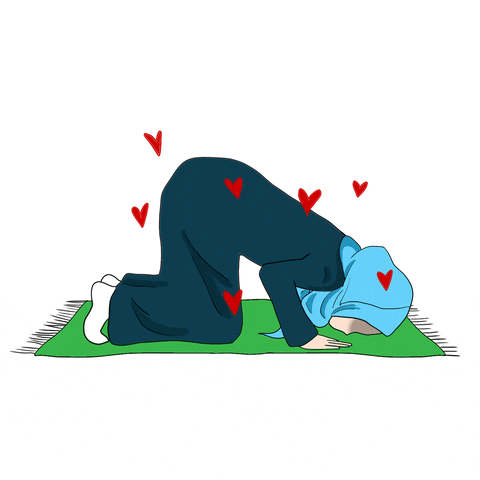 Words  which you say to god
Pray
প্রার্থনা
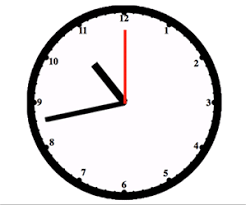 ঘড়ি
Tells time
Clock
ফিরে যাওয়া
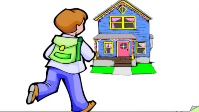 Return
Go back
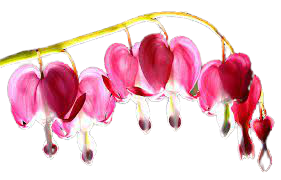 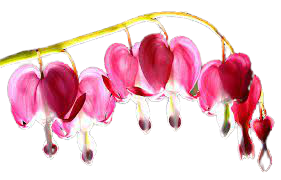 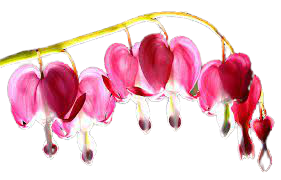 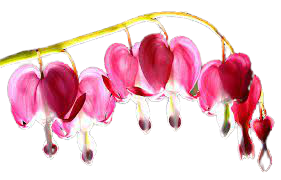 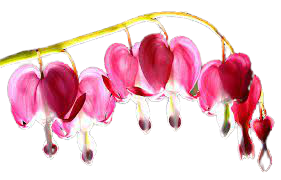 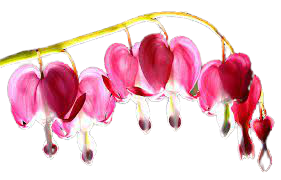 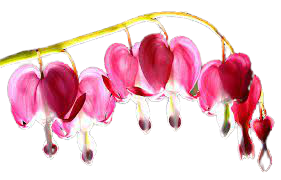 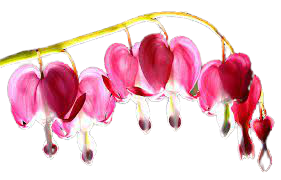 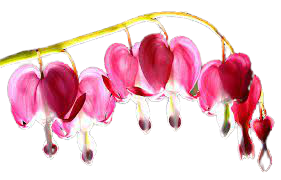 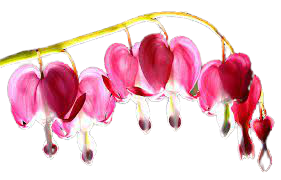 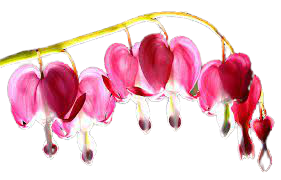 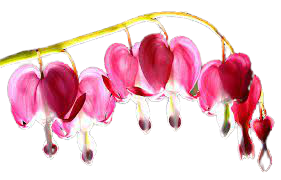 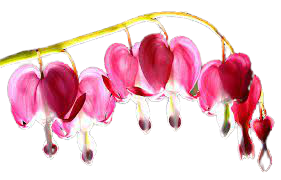 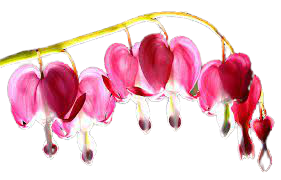 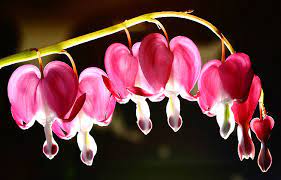 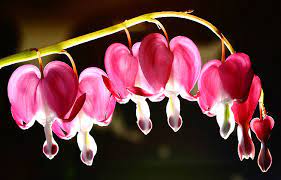 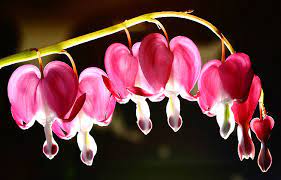 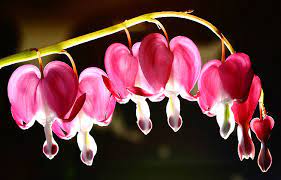 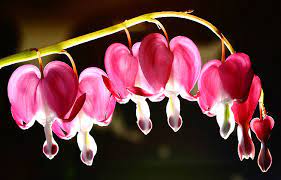 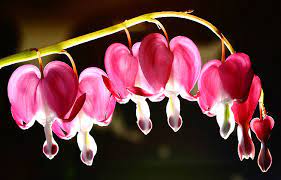 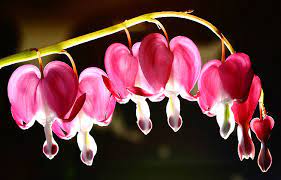 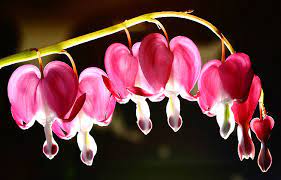 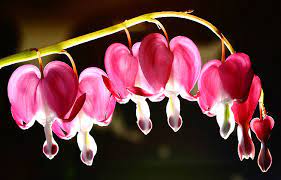 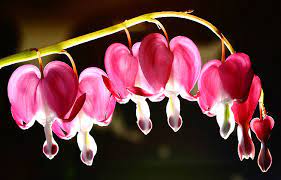 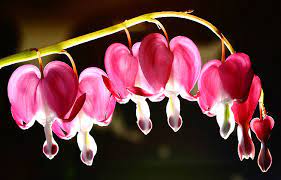 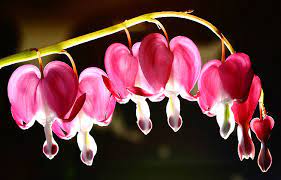 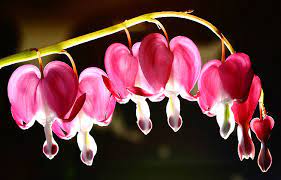 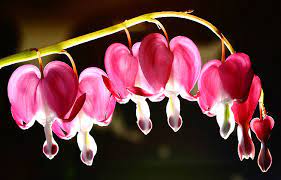 What is this?
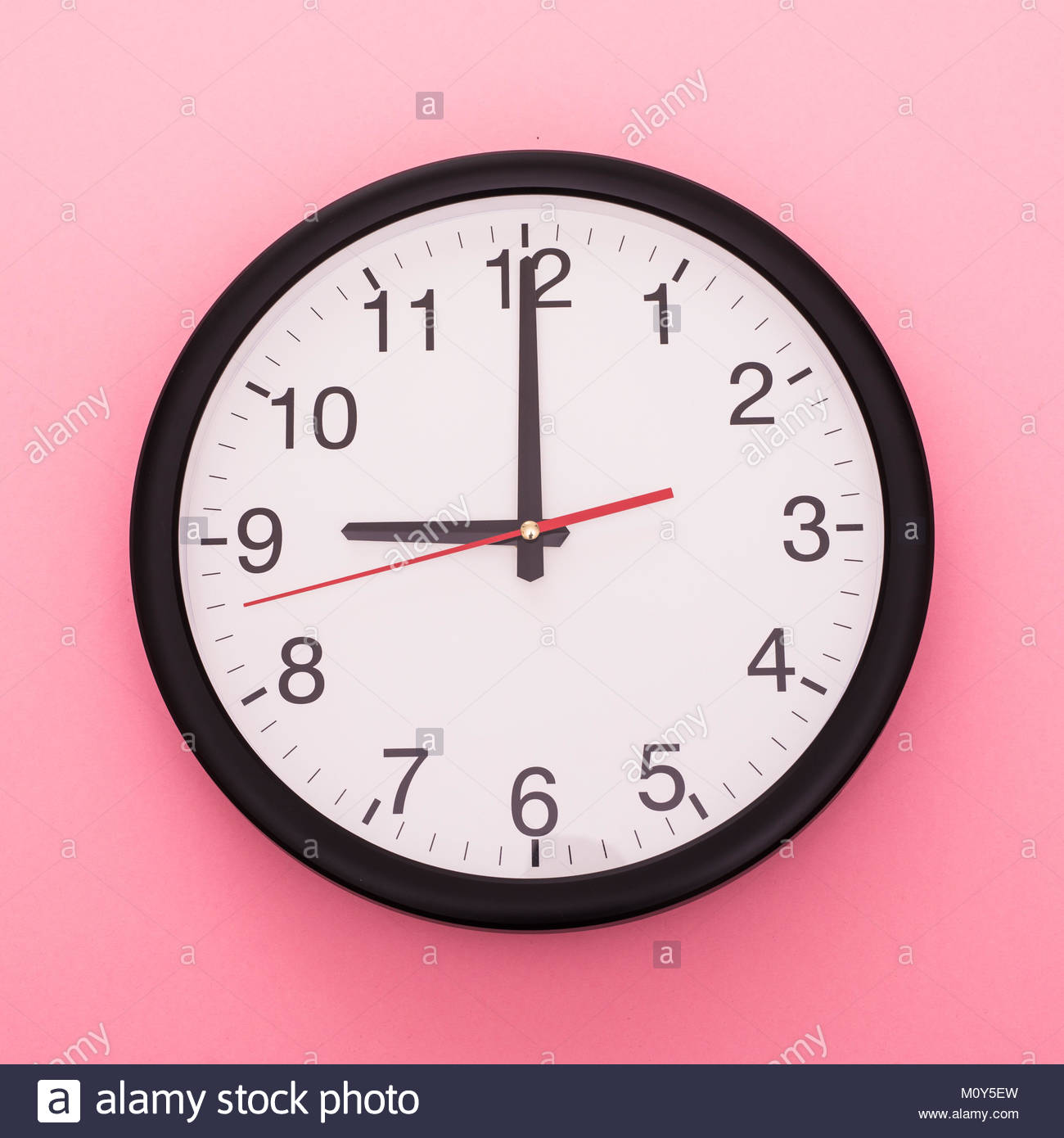 This is a clock?
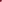 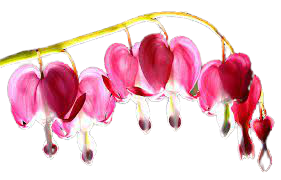 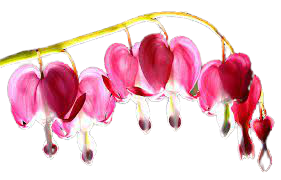 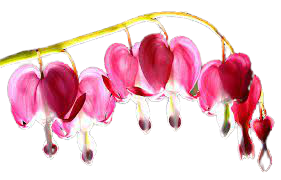 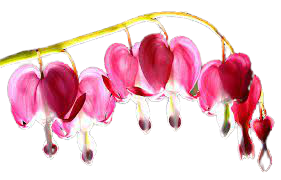 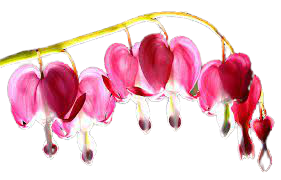 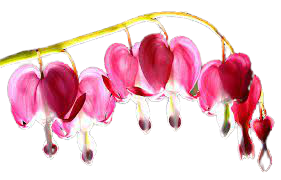 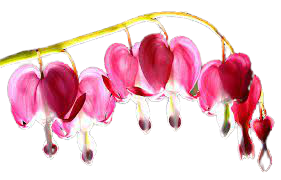 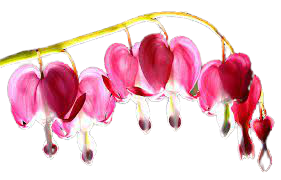 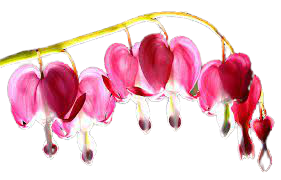 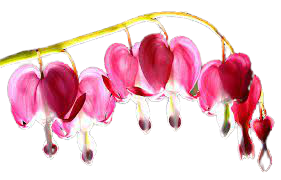 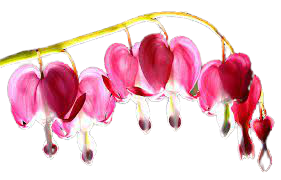 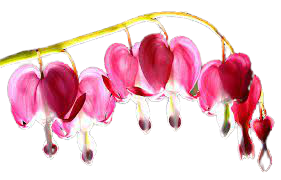 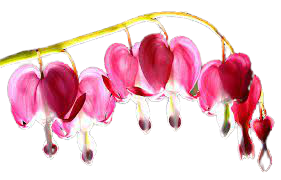 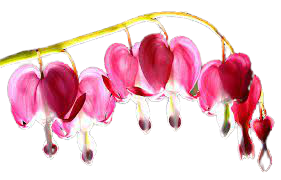 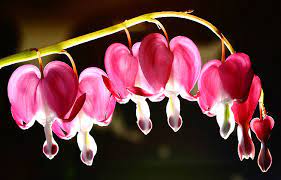 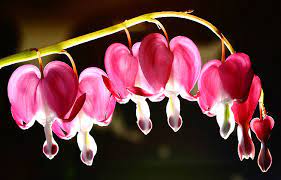 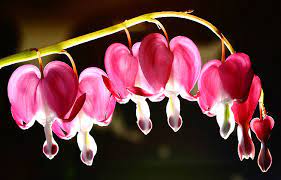 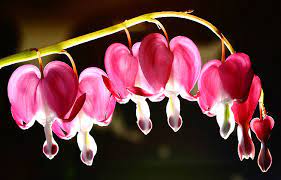 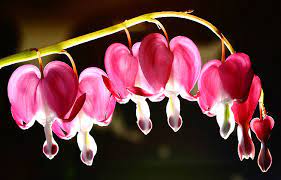 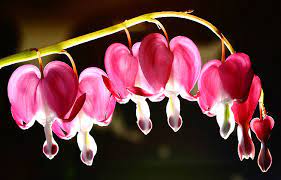 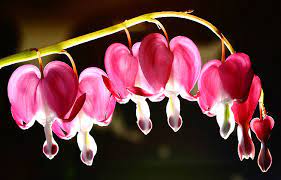 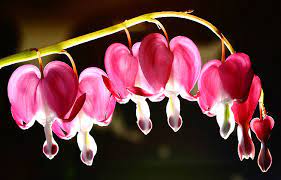 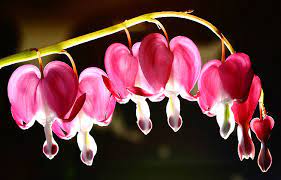 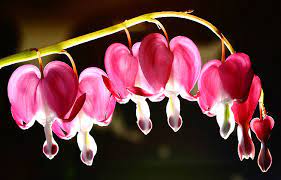 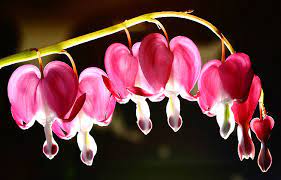 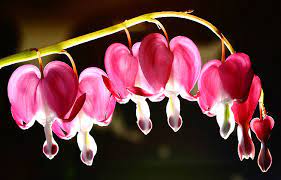 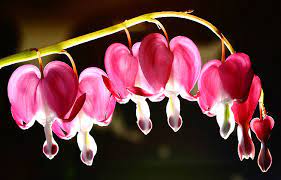 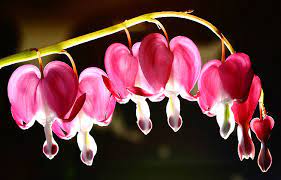 Let’s introduce with a clock
Clock
12
11
1
Minute hand
2
10
9
3
Hour hand
8
4
Digit
7
5
6
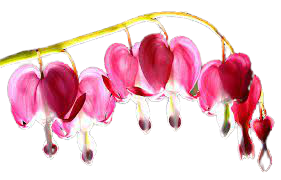 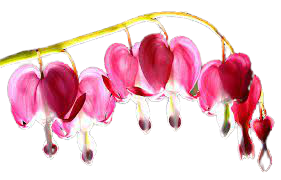 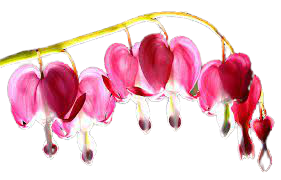 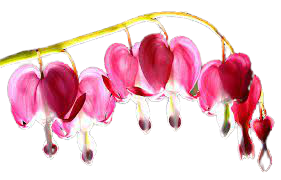 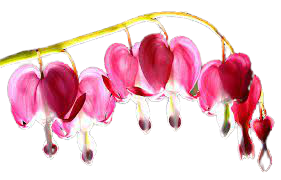 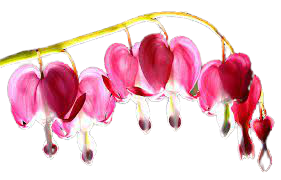 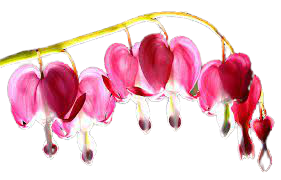 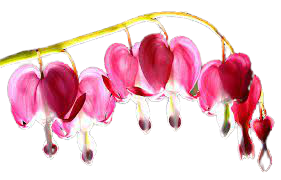 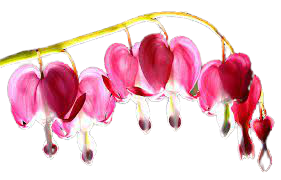 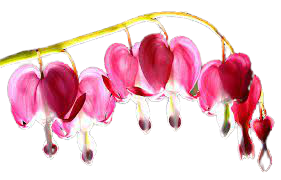 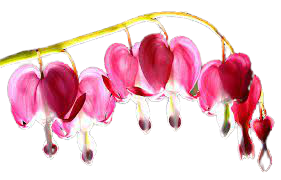 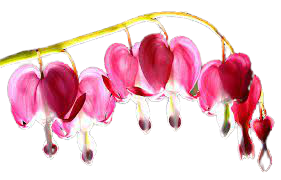 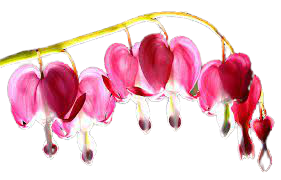 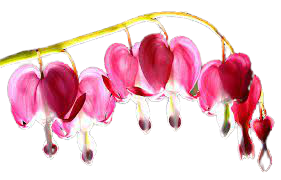 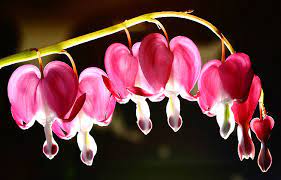 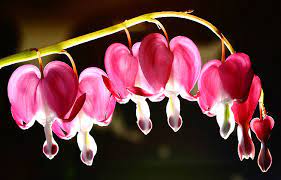 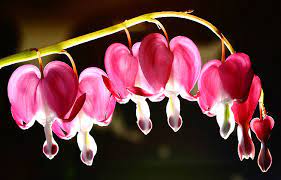 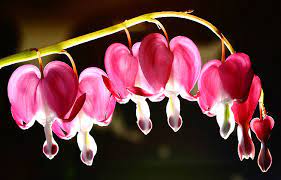 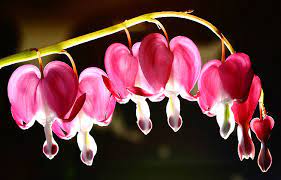 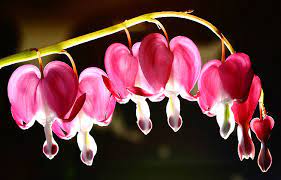 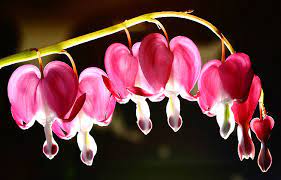 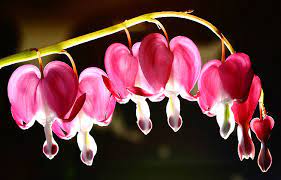 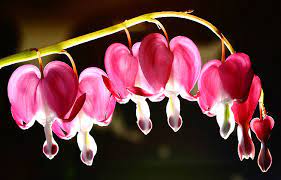 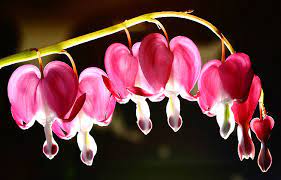 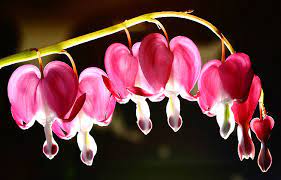 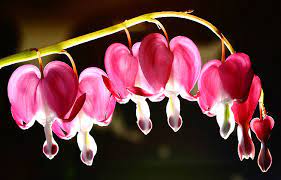 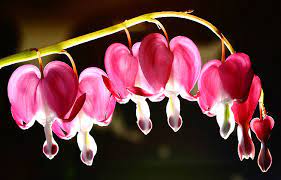 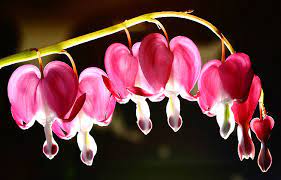 Now, we try to tell the time…..
5 Hours
5 o’clock
0 Minute
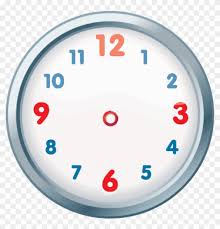 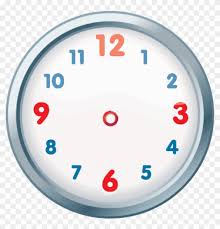 7 Hours
7 o’clock
0 Minute
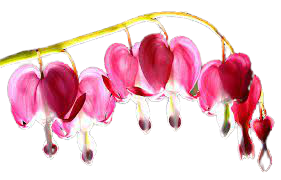 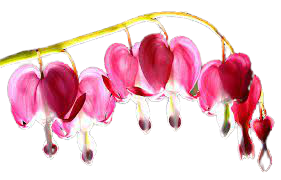 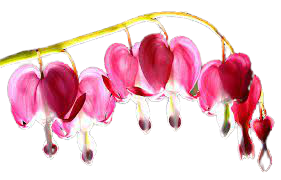 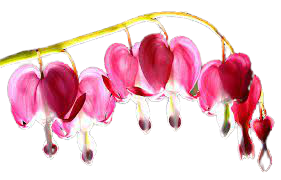 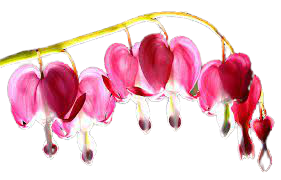 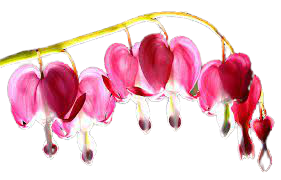 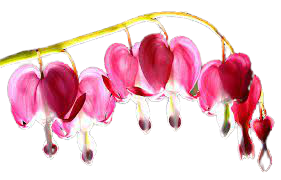 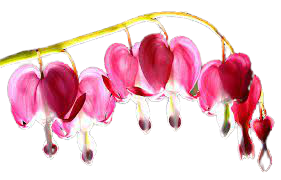 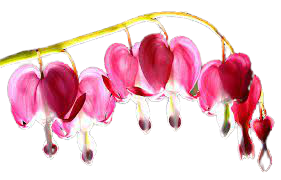 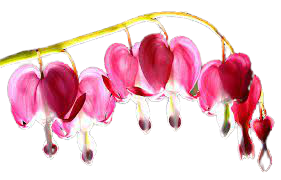 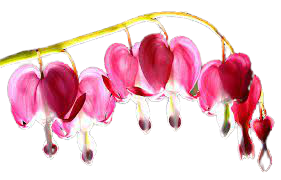 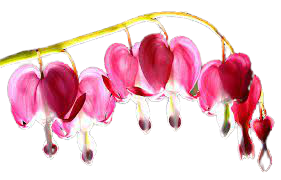 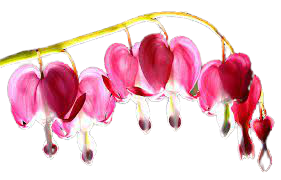 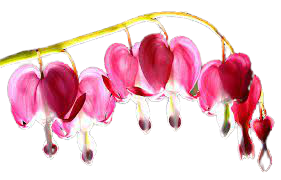 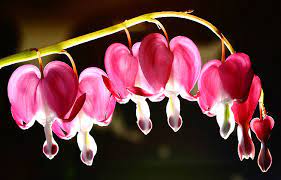 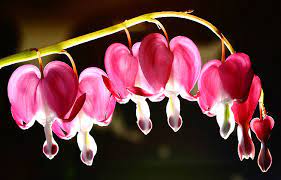 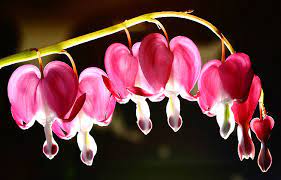 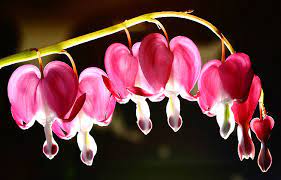 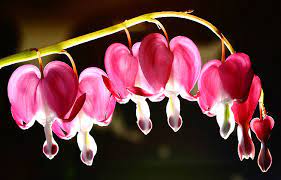 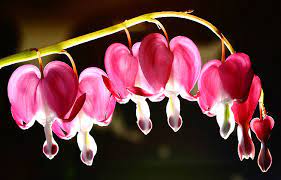 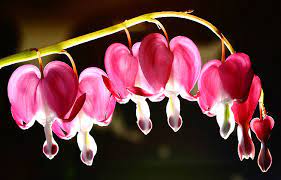 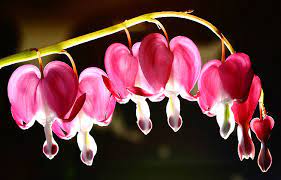 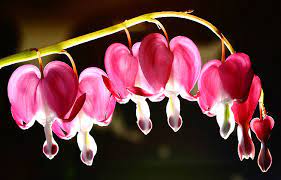 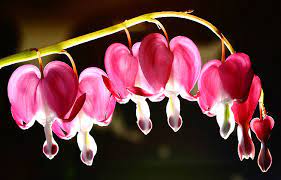 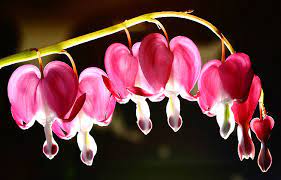 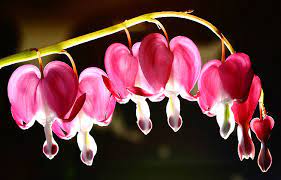 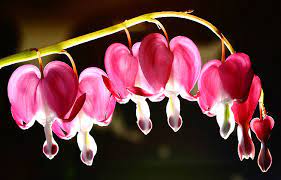 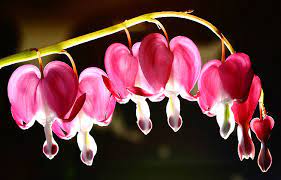 Now tell me, what is the time and what are they doing?
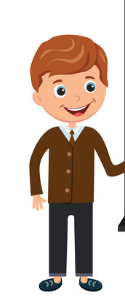 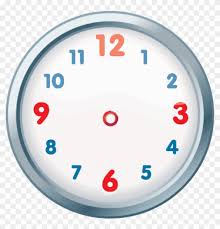 and
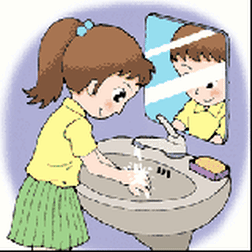 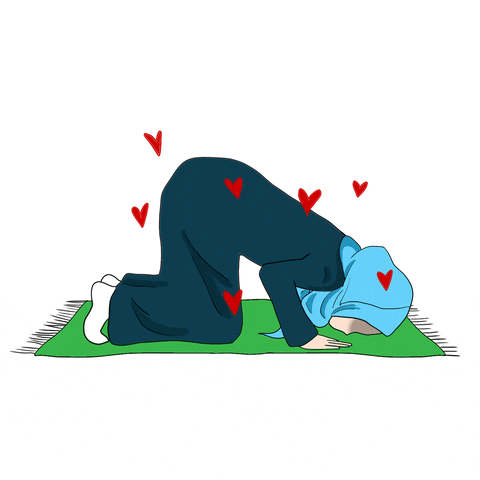 Wash yourself
It’s 5 o’clock
Pray
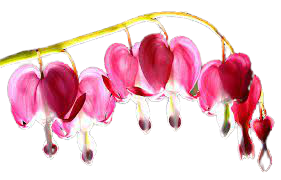 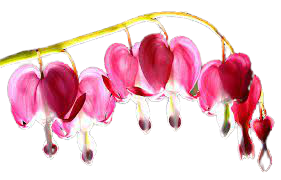 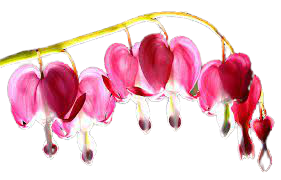 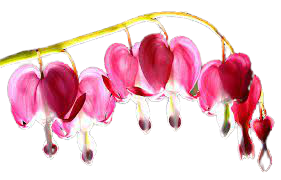 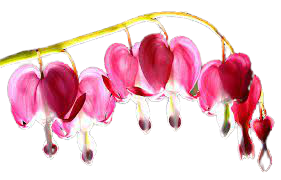 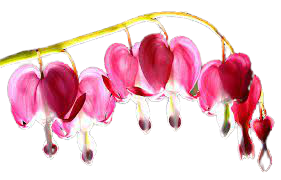 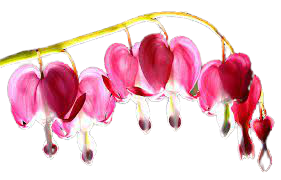 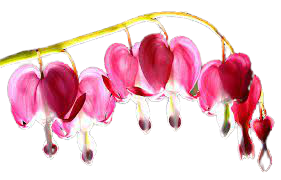 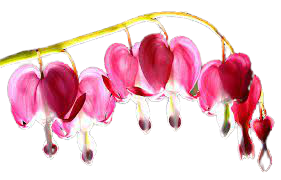 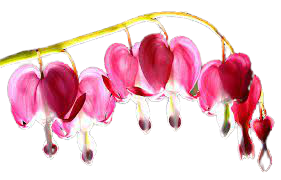 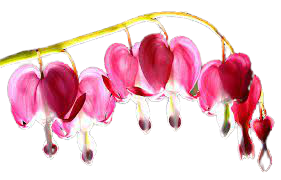 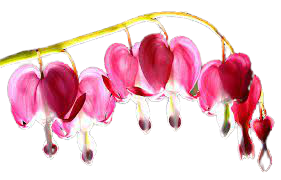 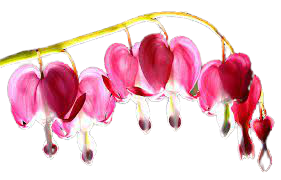 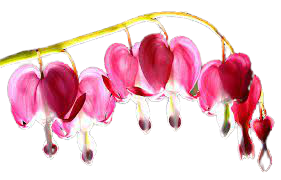 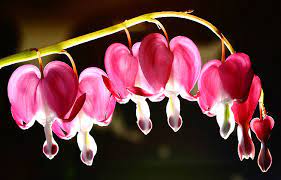 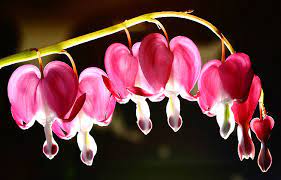 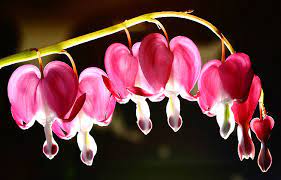 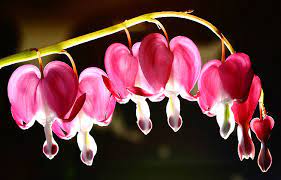 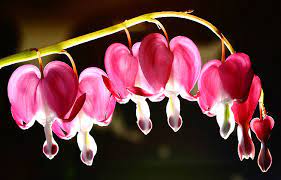 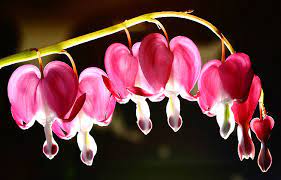 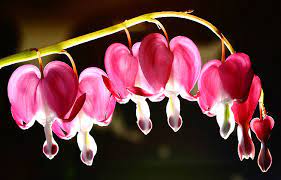 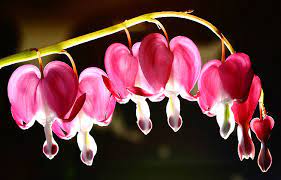 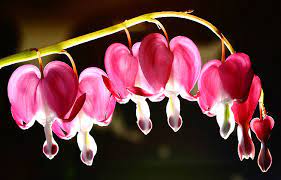 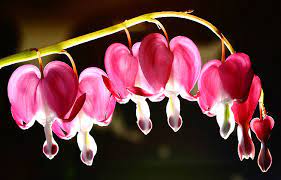 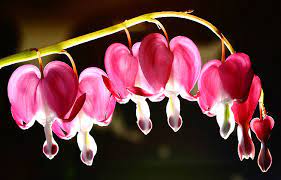 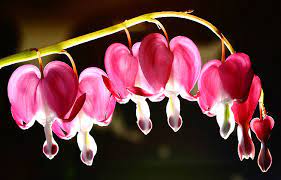 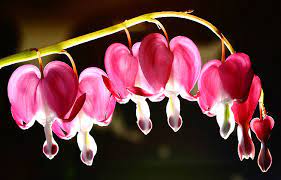 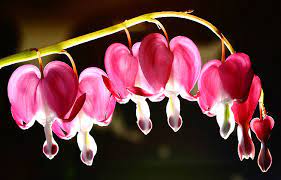 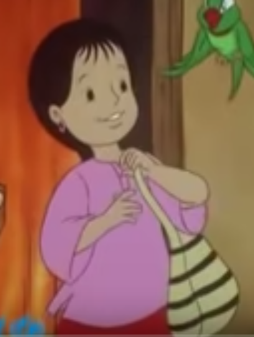 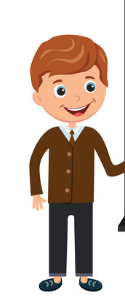 and
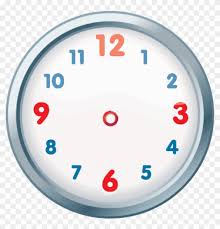 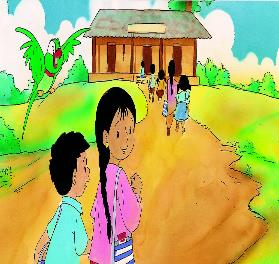 It’s 9 o’clock
Take your bag
Go to school
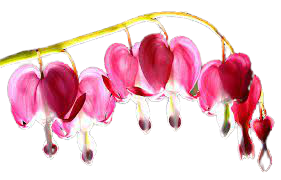 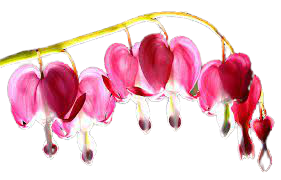 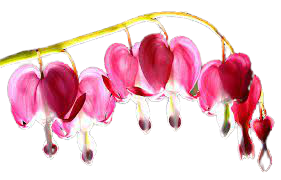 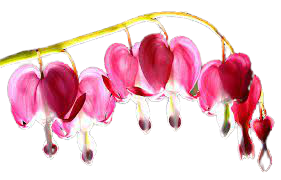 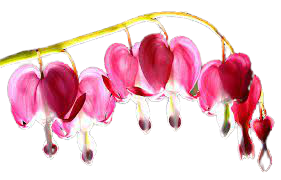 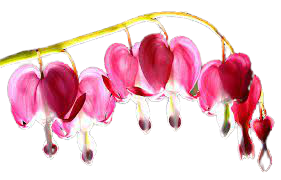 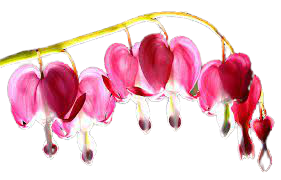 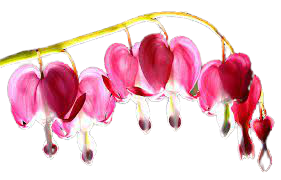 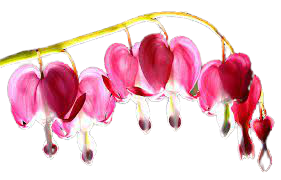 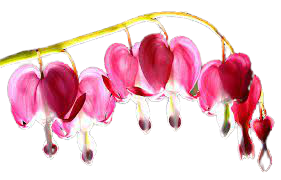 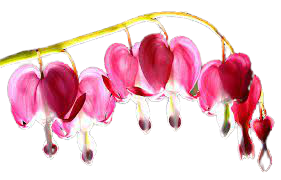 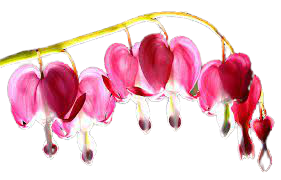 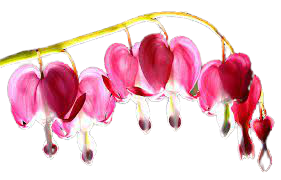 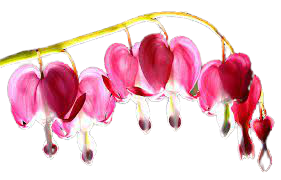 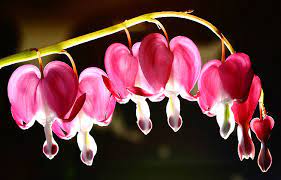 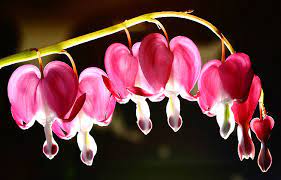 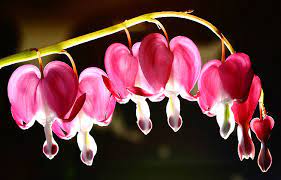 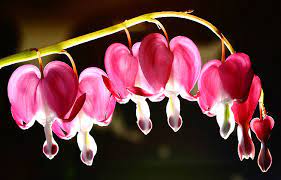 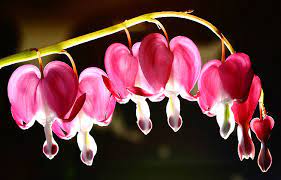 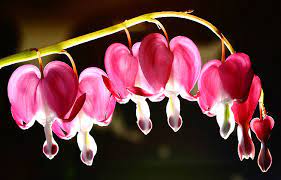 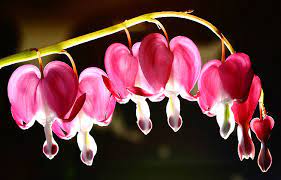 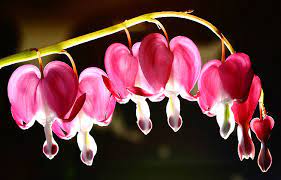 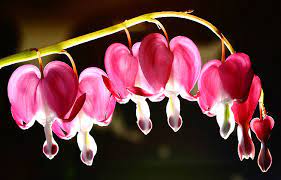 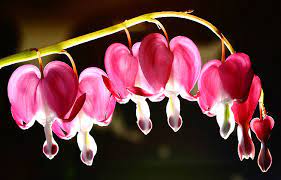 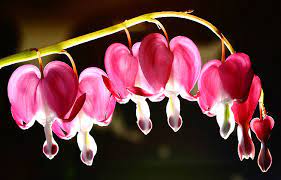 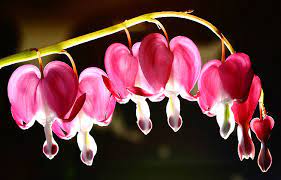 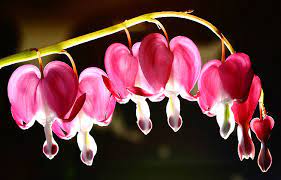 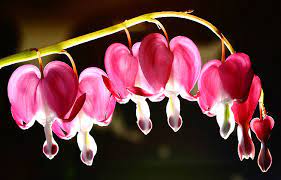 Pair work
Rose
Belly
Lilly
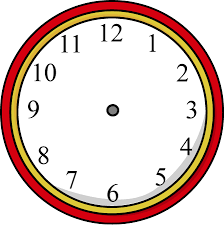 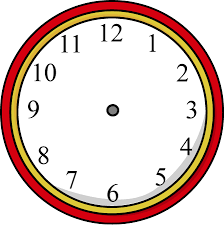 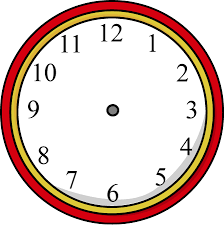 What time is it?                                                         Mention your work to do.
What time is it?                                                         Mention your work to do.
What time is it?                                                         Mention your work to do.
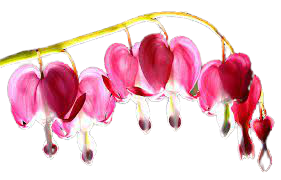 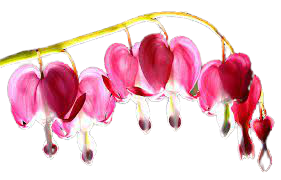 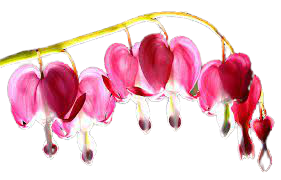 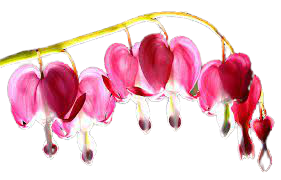 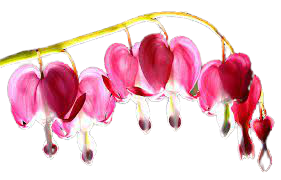 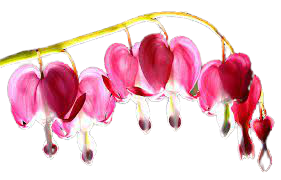 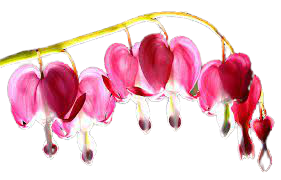 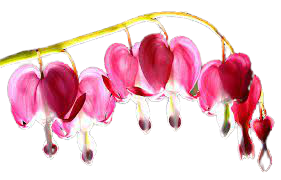 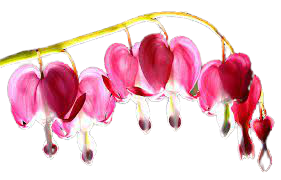 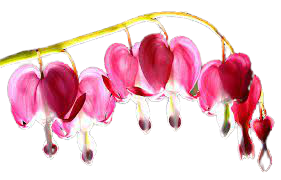 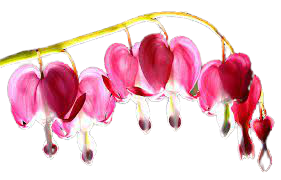 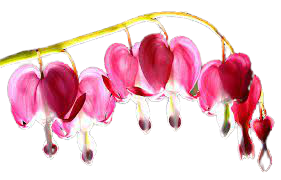 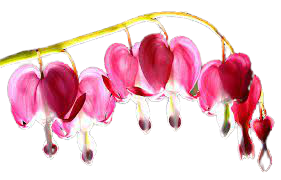 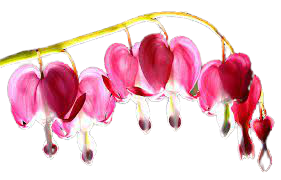 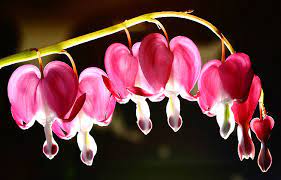 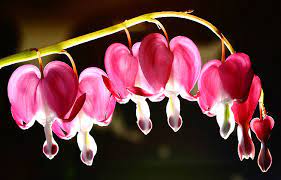 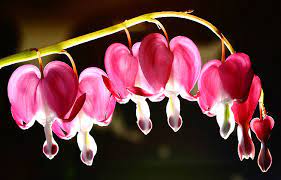 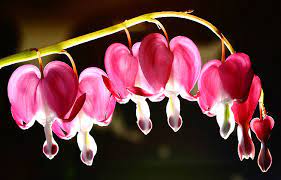 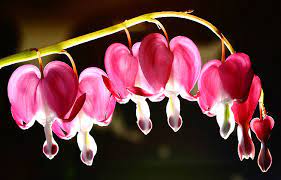 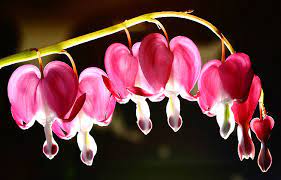 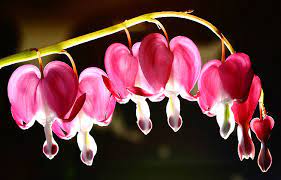 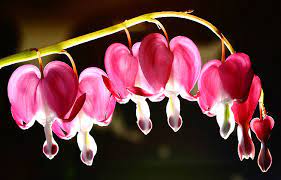 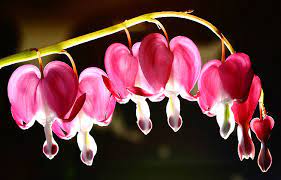 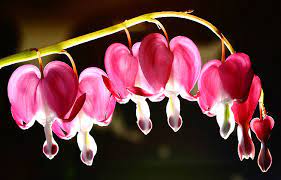 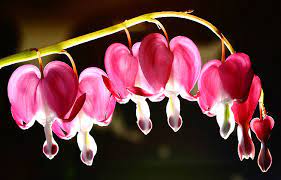 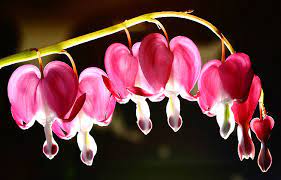 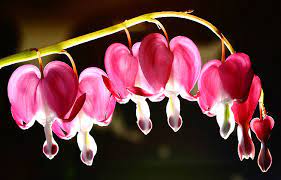 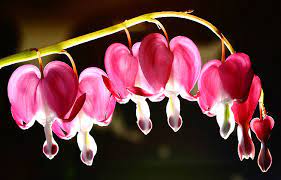 Look at the pictures attentively and answer the questions.
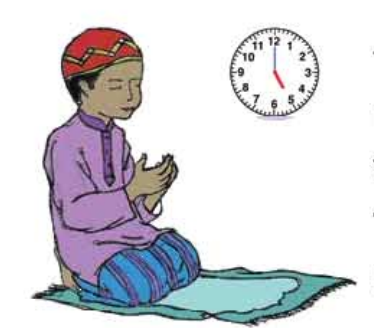 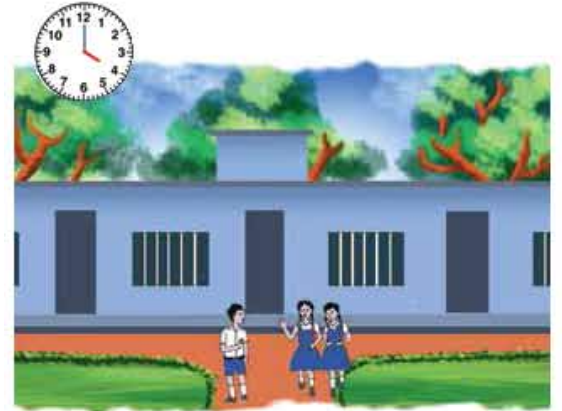 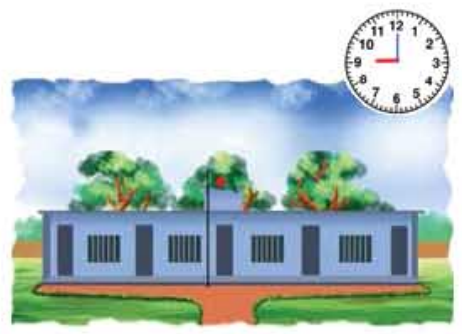 1.What time is it
now?
Ans: It’s 9 o’clock.
1.What time is it
now?
Ans: It’s 5 o’clock.
1.What time is it
now?
Ans: It’s 9 o’clock.
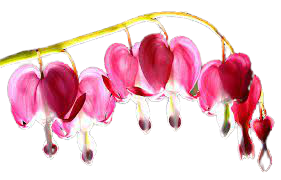 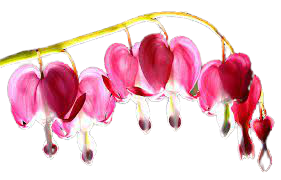 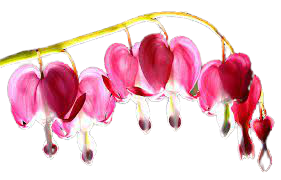 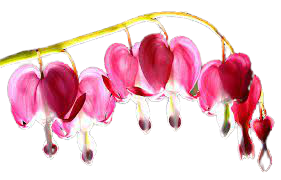 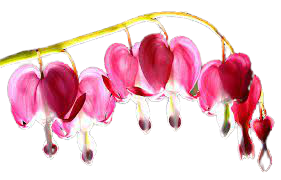 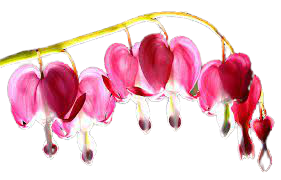 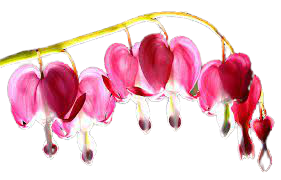 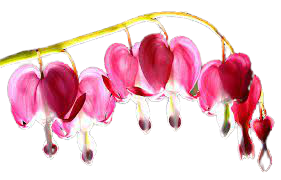 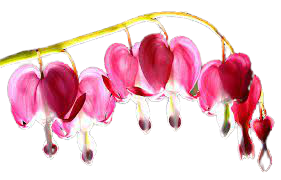 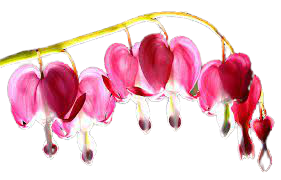 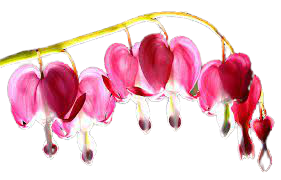 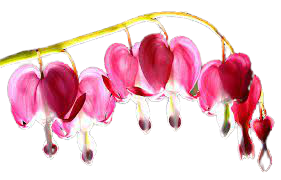 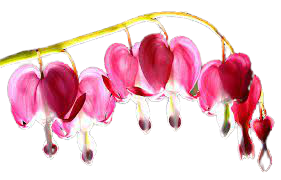 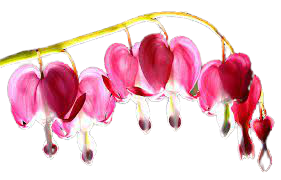 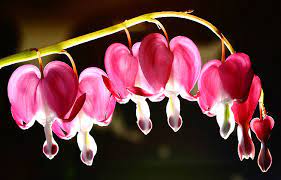 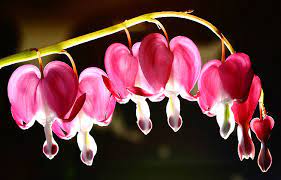 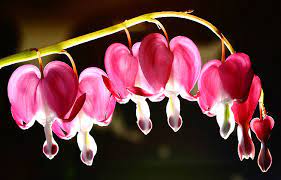 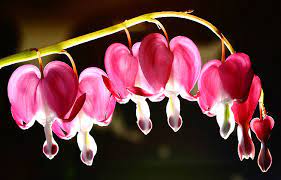 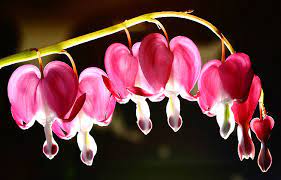 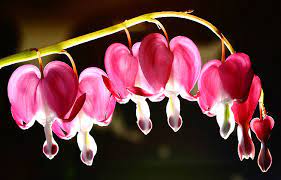 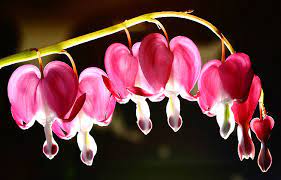 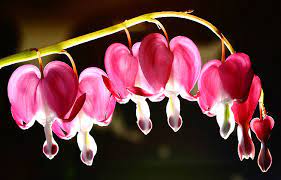 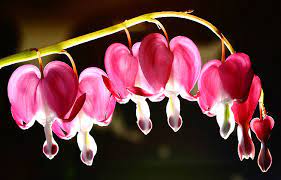 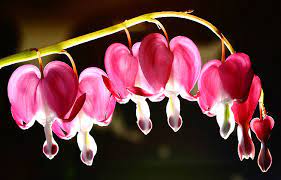 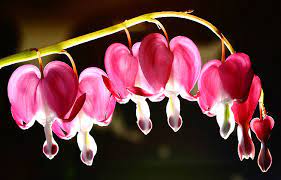 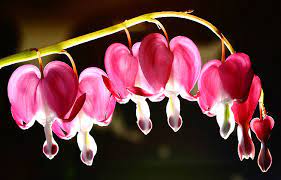 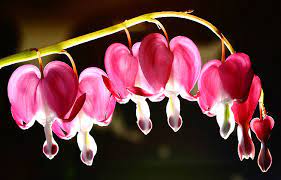 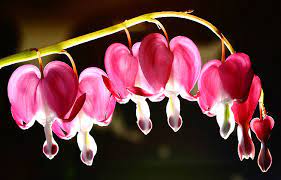 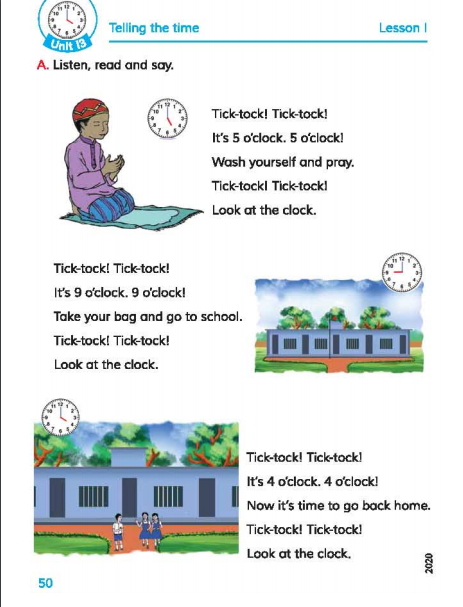 Now Open your book at page no 50, unit:13, lesson:1.
Let's read the lesson.
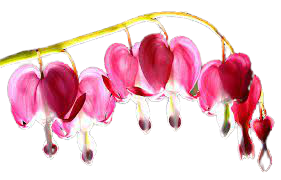 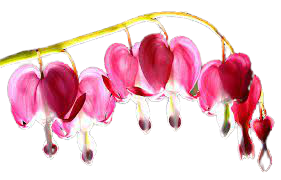 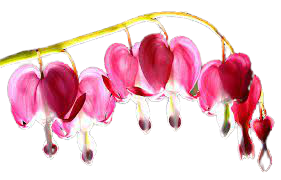 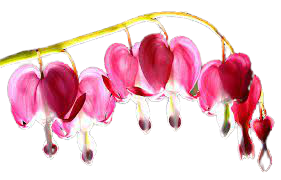 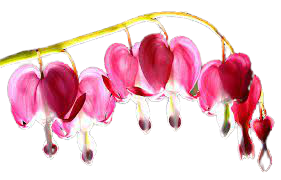 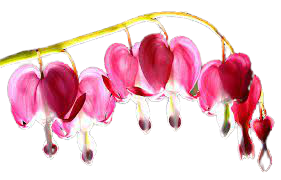 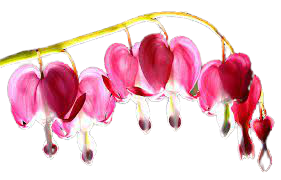 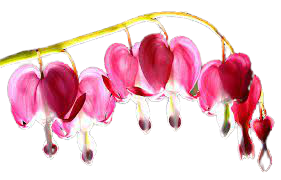 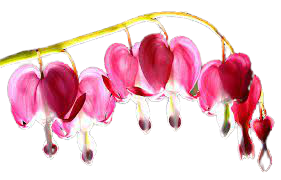 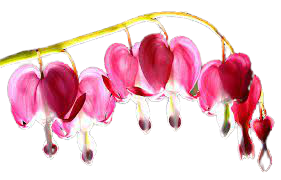 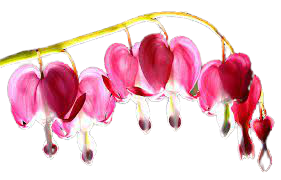 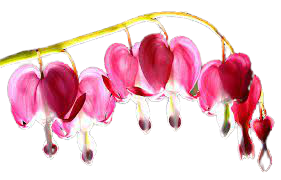 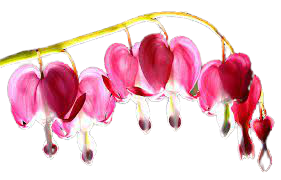 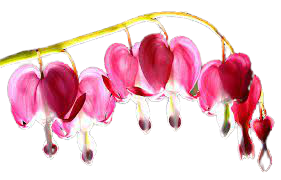 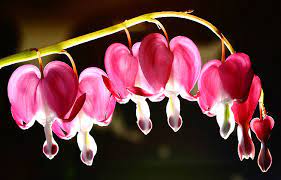 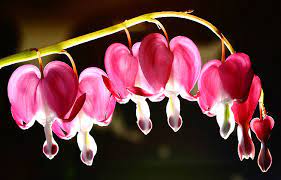 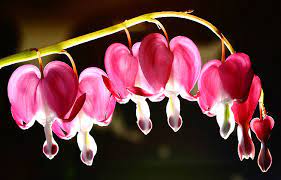 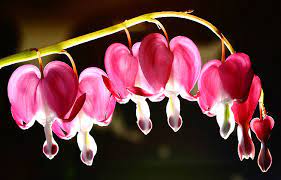 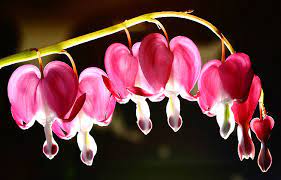 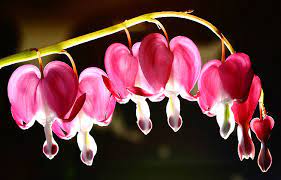 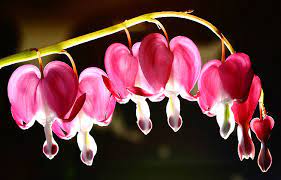 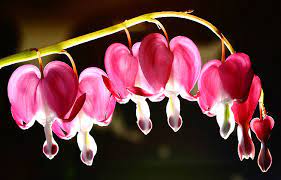 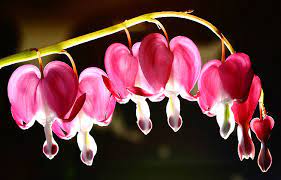 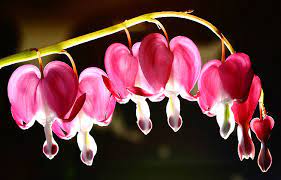 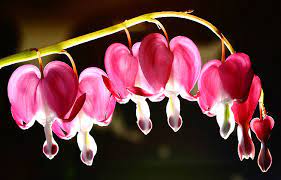 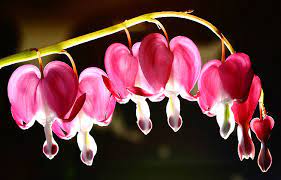 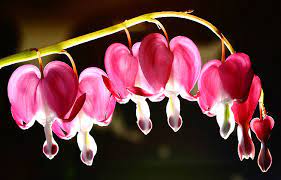 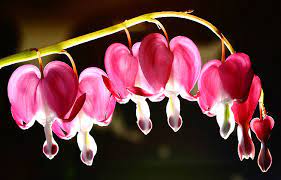 Group work
1.How long is your school day?
Ans: It’s 6 hour.
2.How is your walk to school?
Ans: It's 15 minute.
3.How long is your summer holiday?
Ans: It’s 15 days.
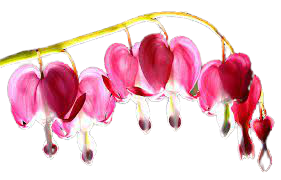 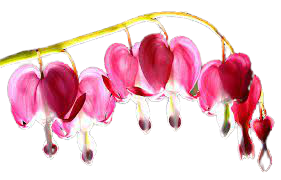 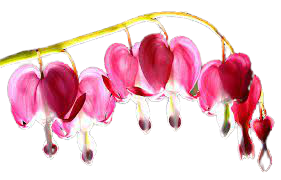 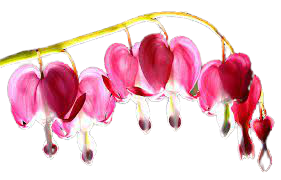 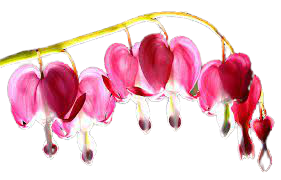 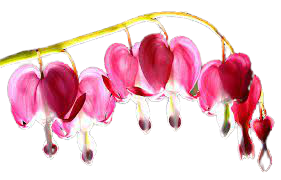 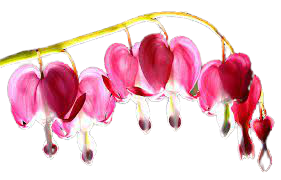 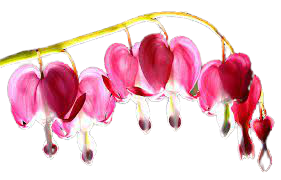 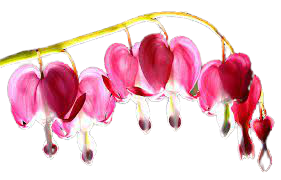 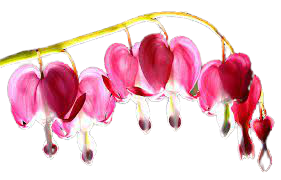 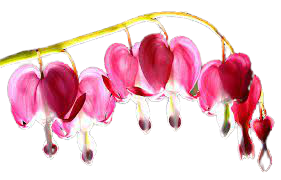 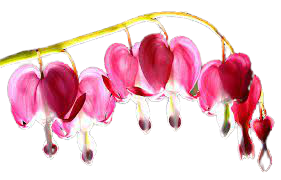 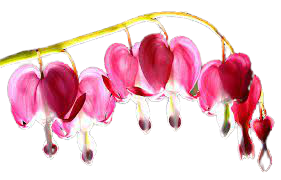 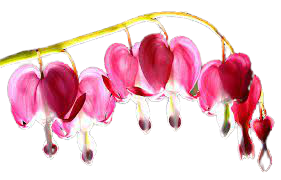 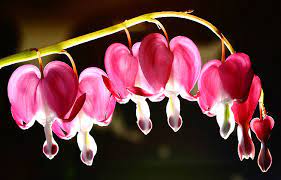 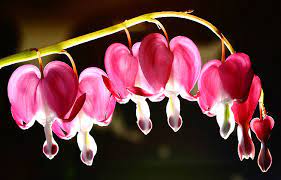 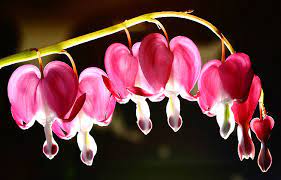 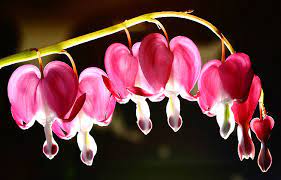 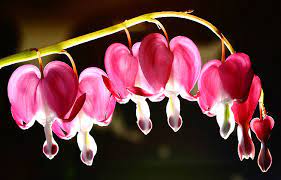 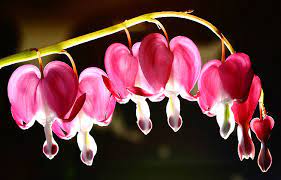 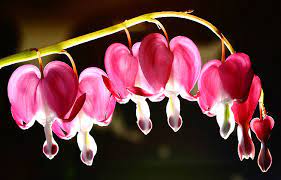 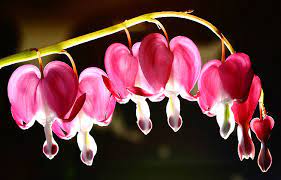 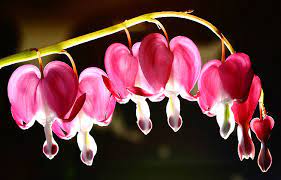 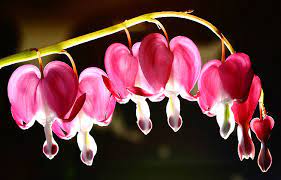 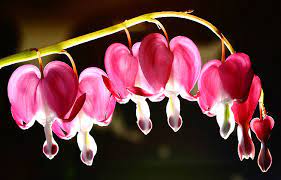 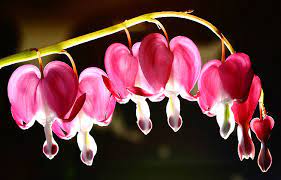 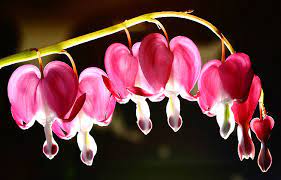 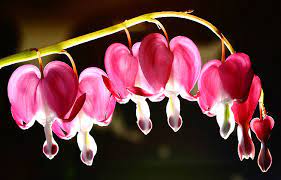 Evaluation
Rearrange the lines with correct order.
Wash yourself and pray.
Tick-tock! Tick-tock!
Tick-tock! Tick-tock!
Look at the clock.
It's 5 o'clock. 5 o'clock!
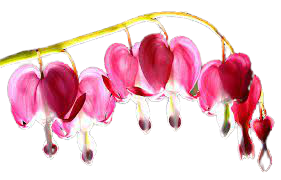 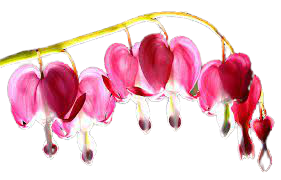 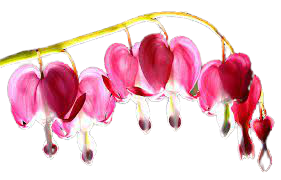 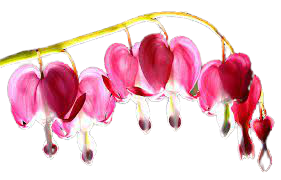 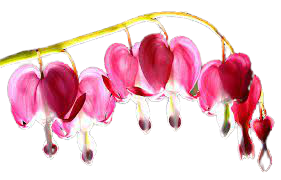 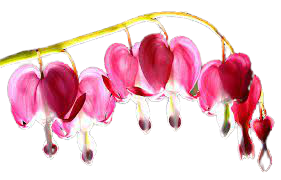 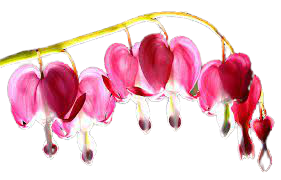 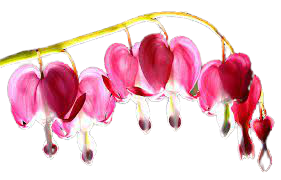 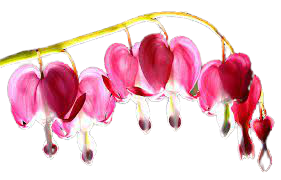 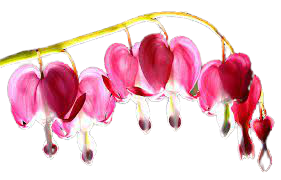 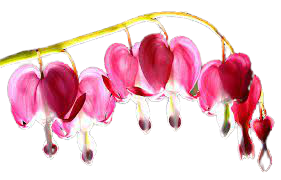 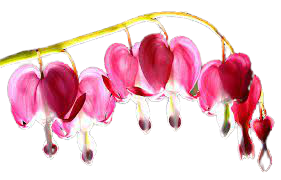 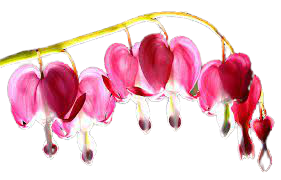 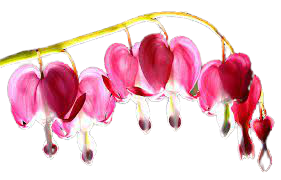 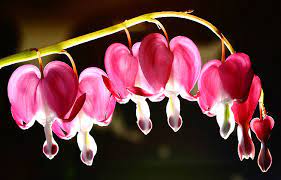 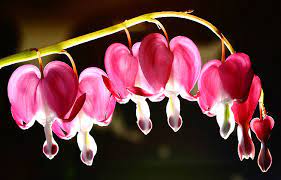 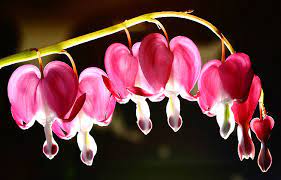 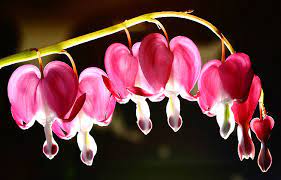 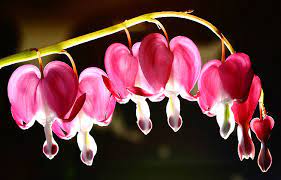 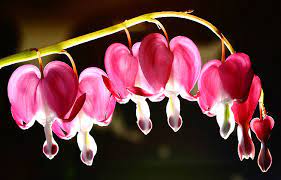 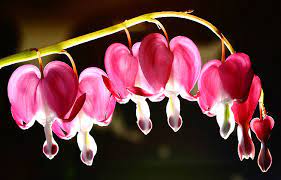 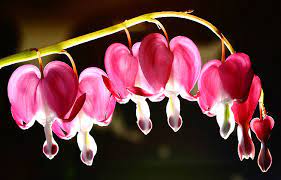 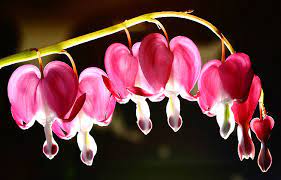 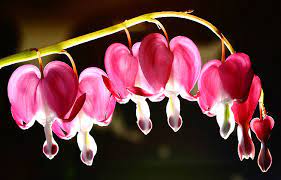 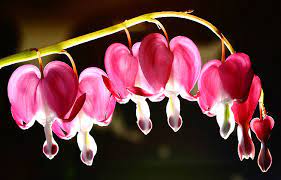 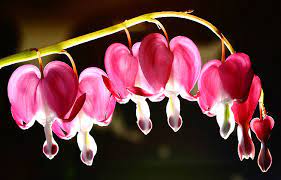 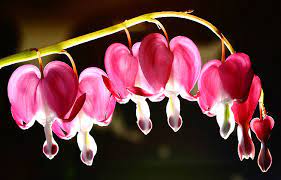 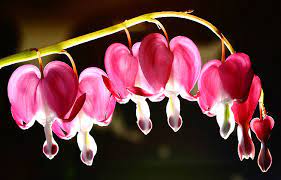 Task
Write five sentences about your days activities time.
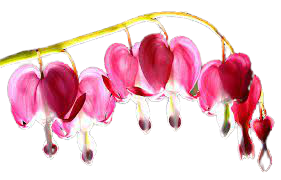 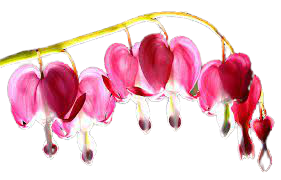 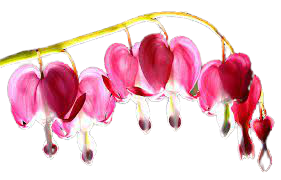 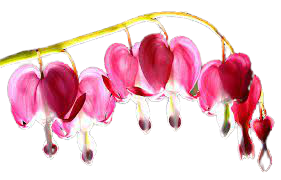 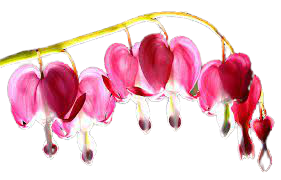 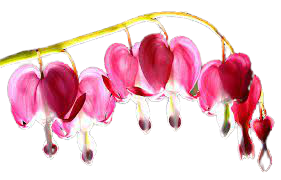 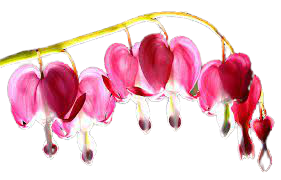 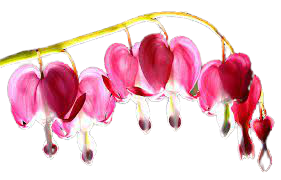 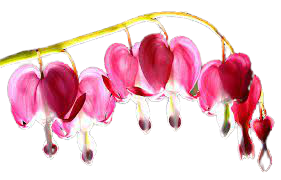 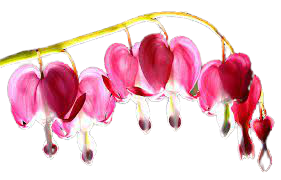 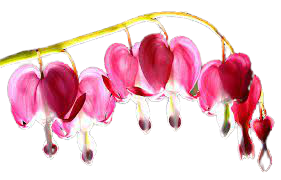 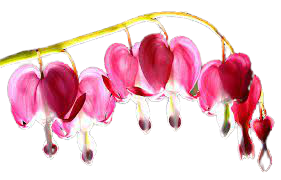 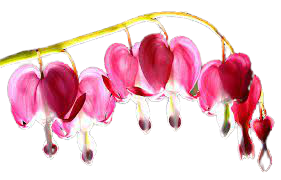 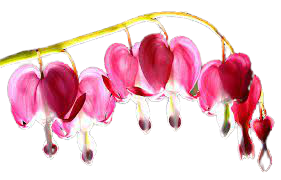 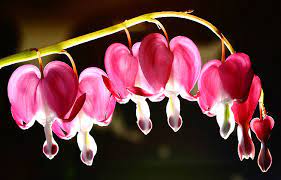 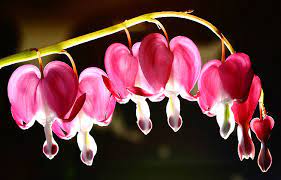 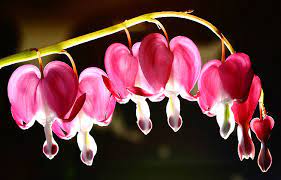 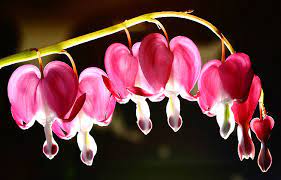 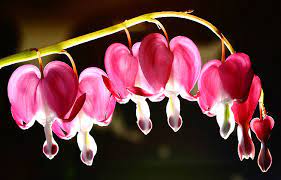 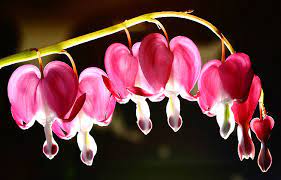 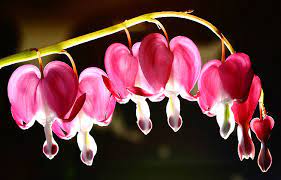 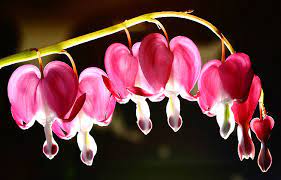 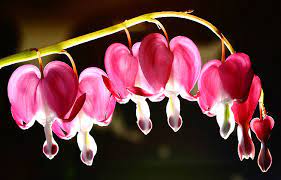 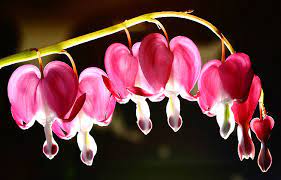 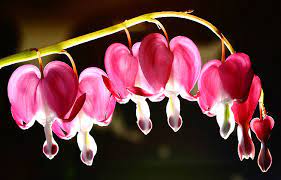 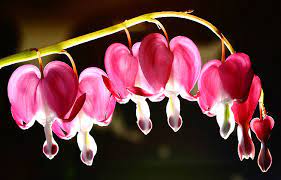 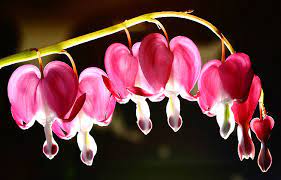 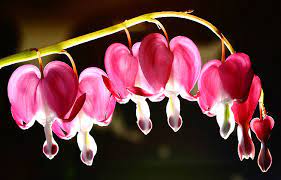 Thank you and goodbye
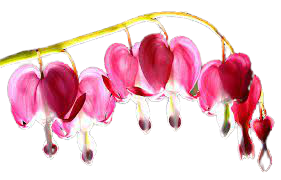 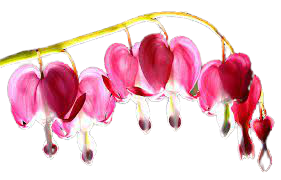 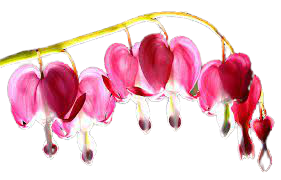 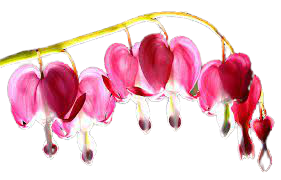 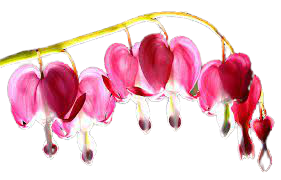 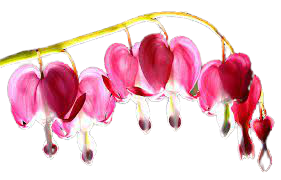 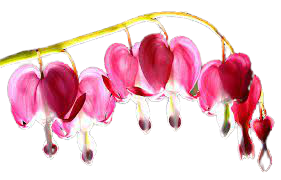 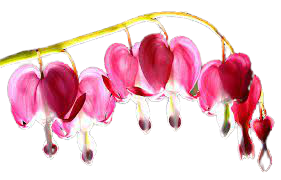 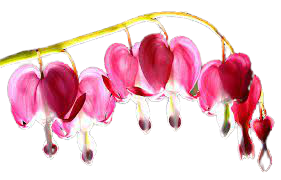 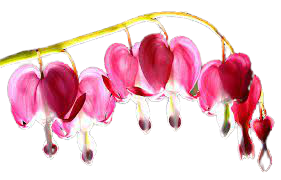 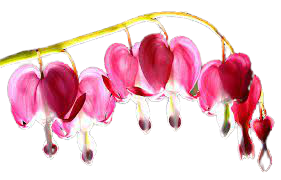 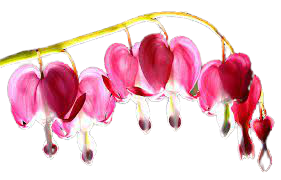 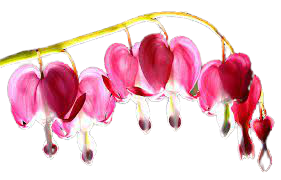 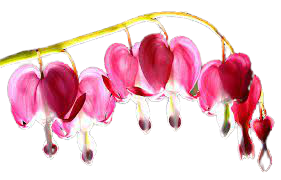